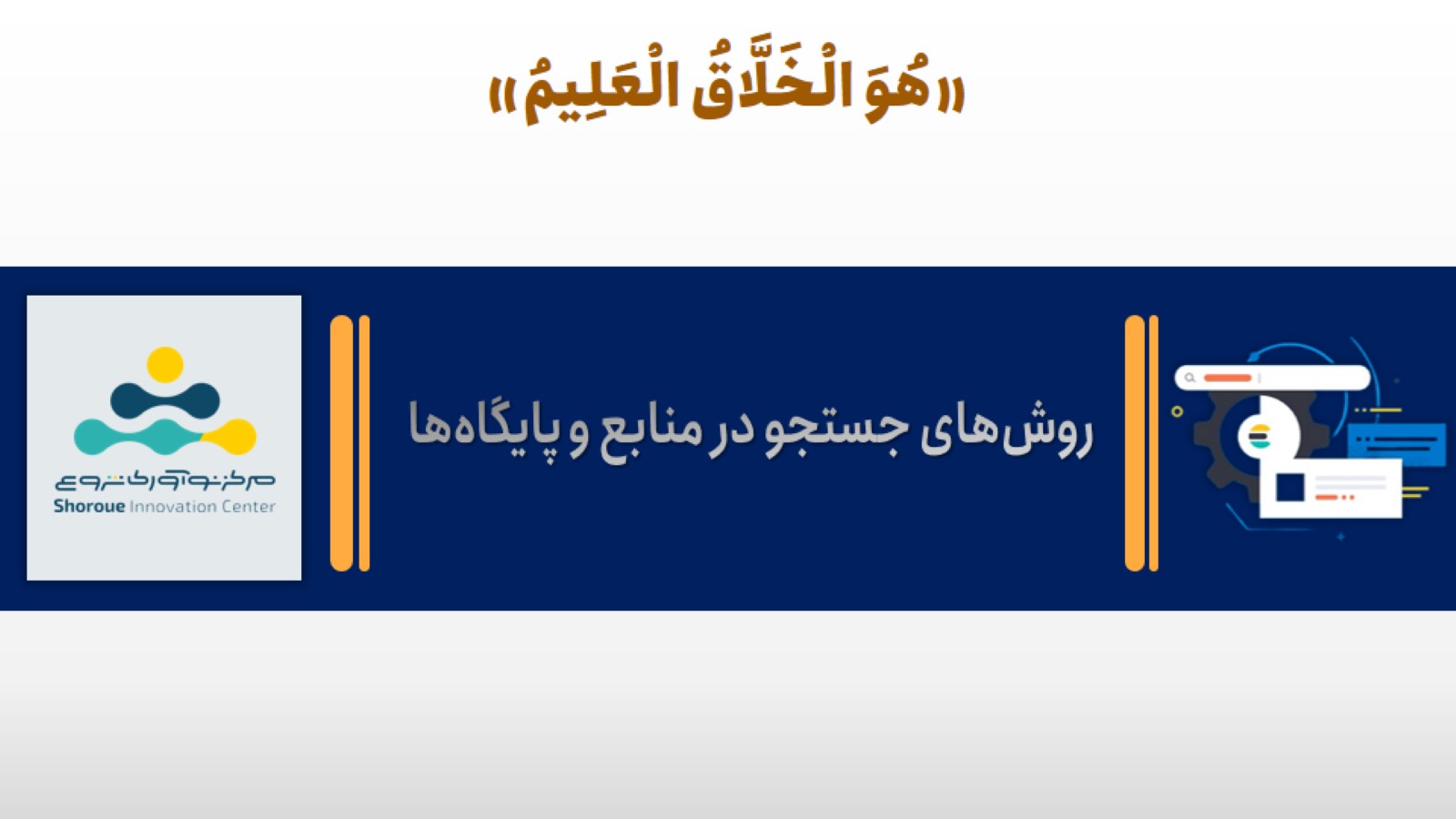 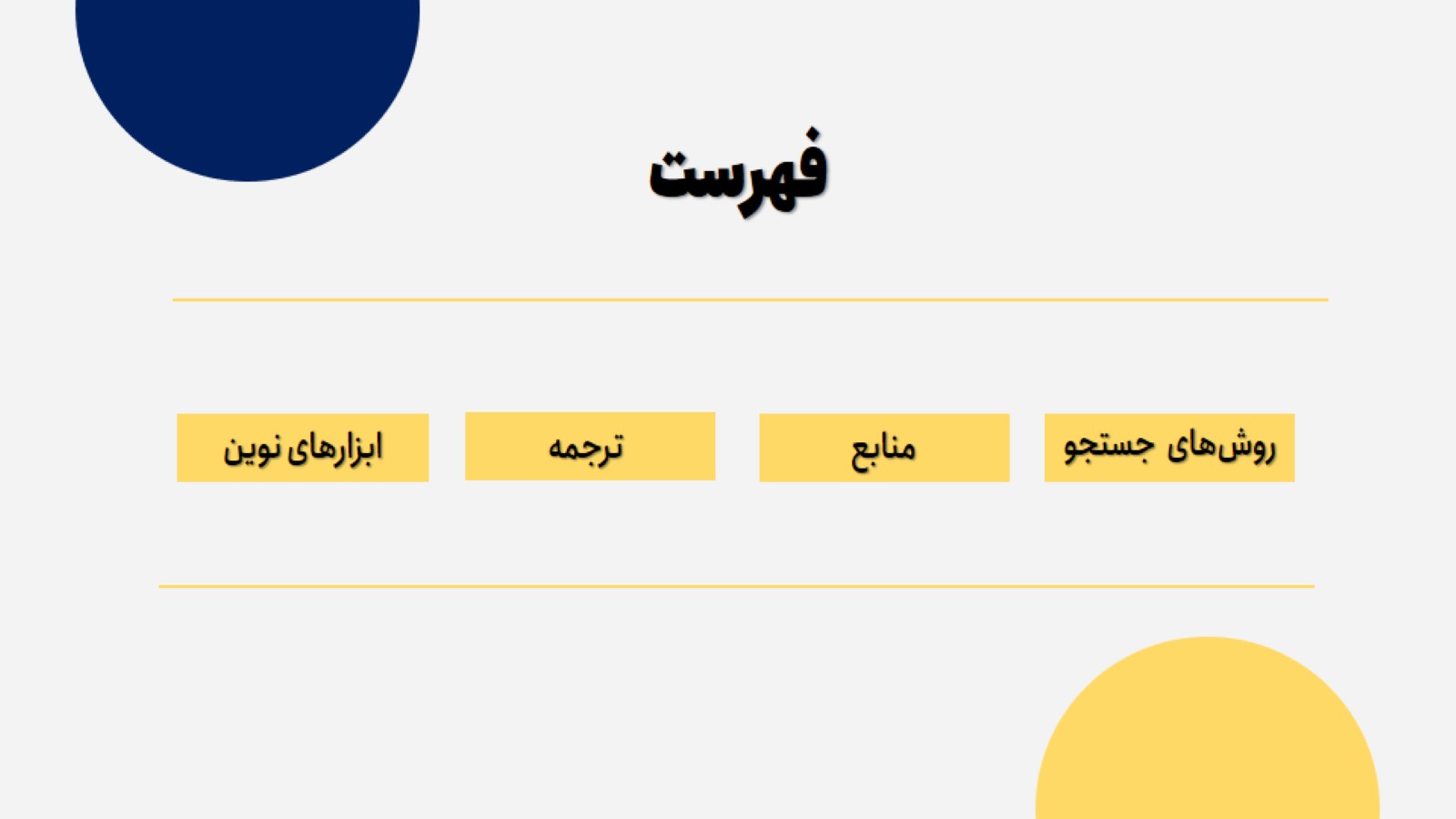 ابزارهای نوین
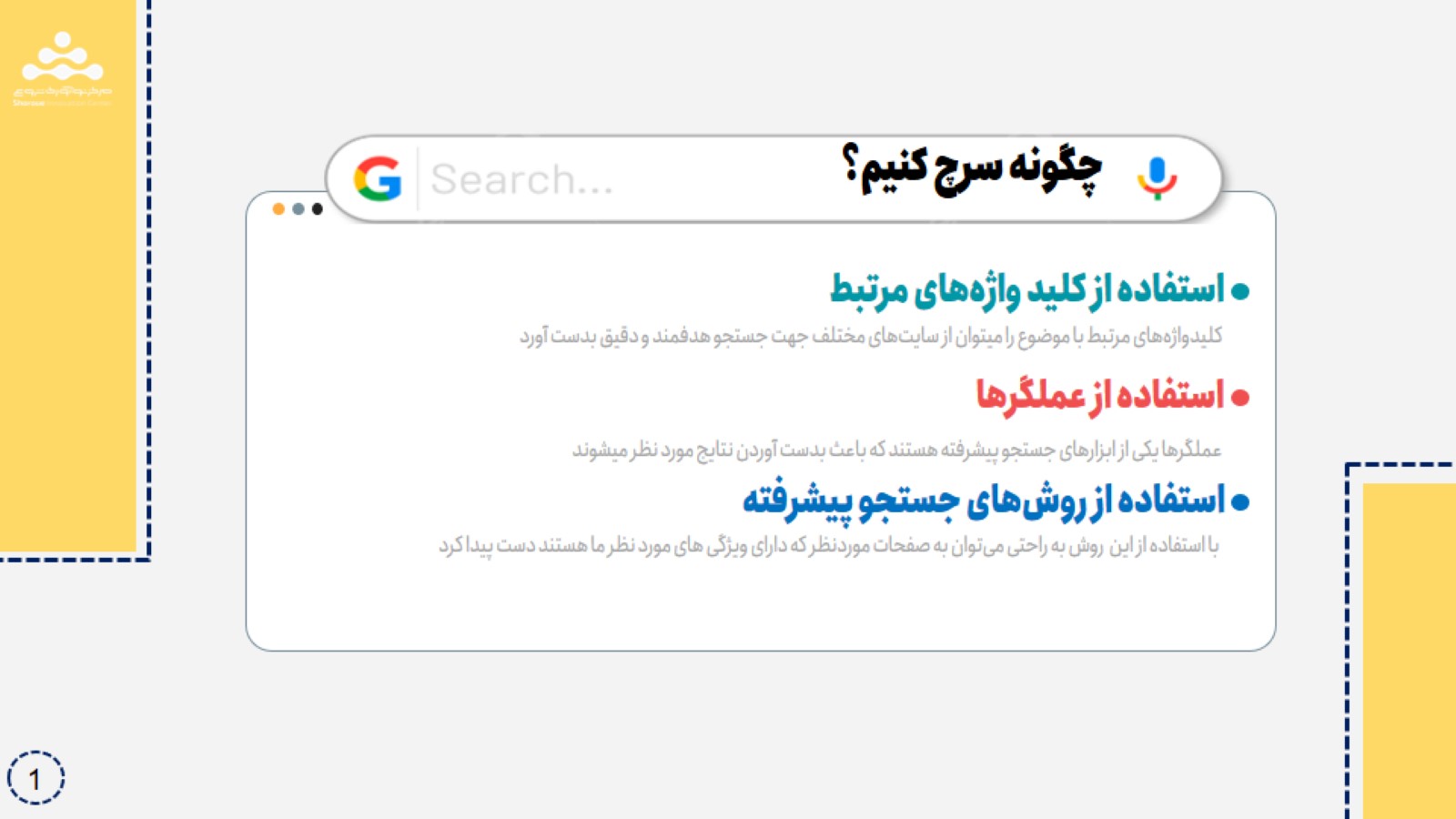 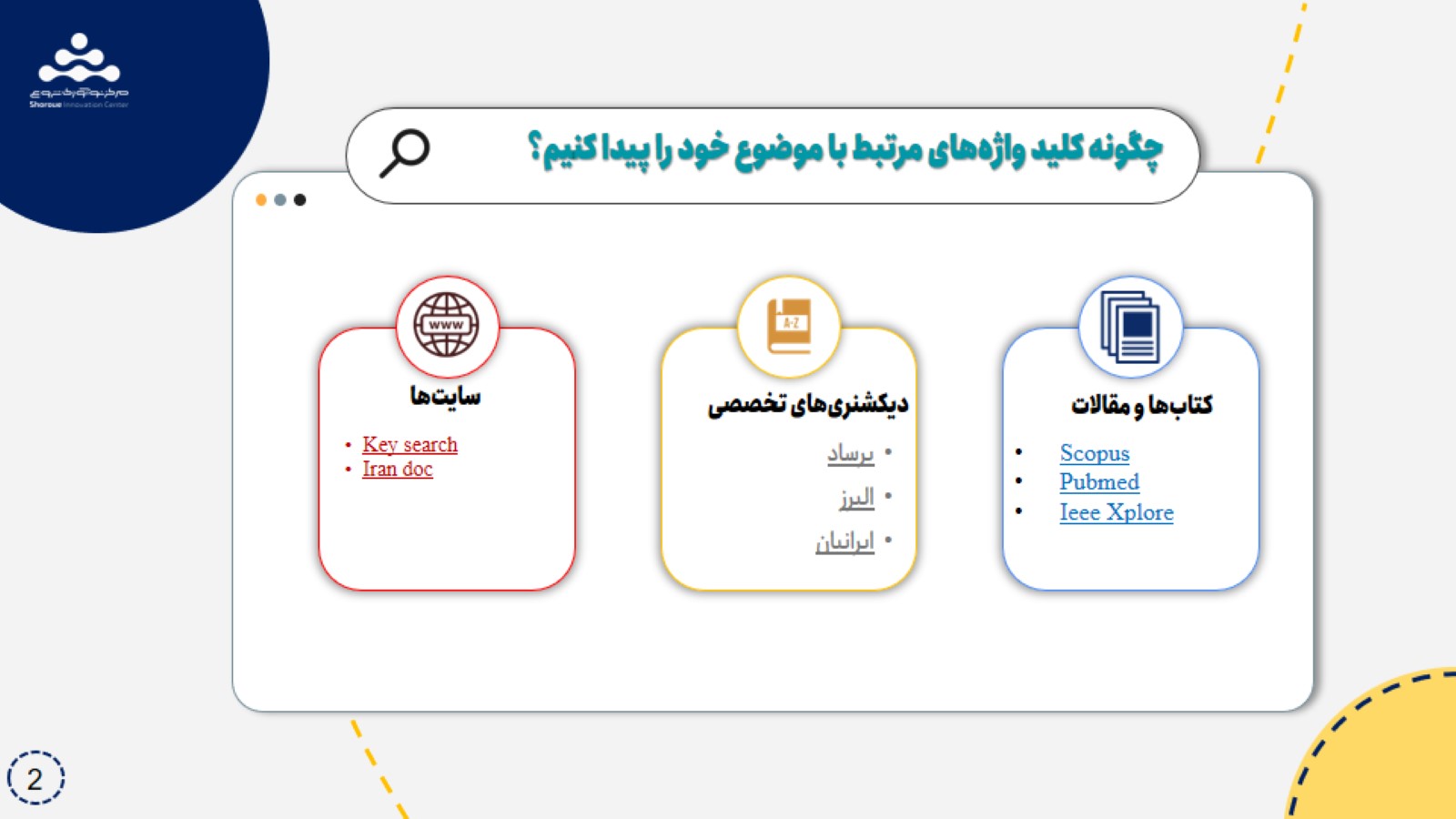 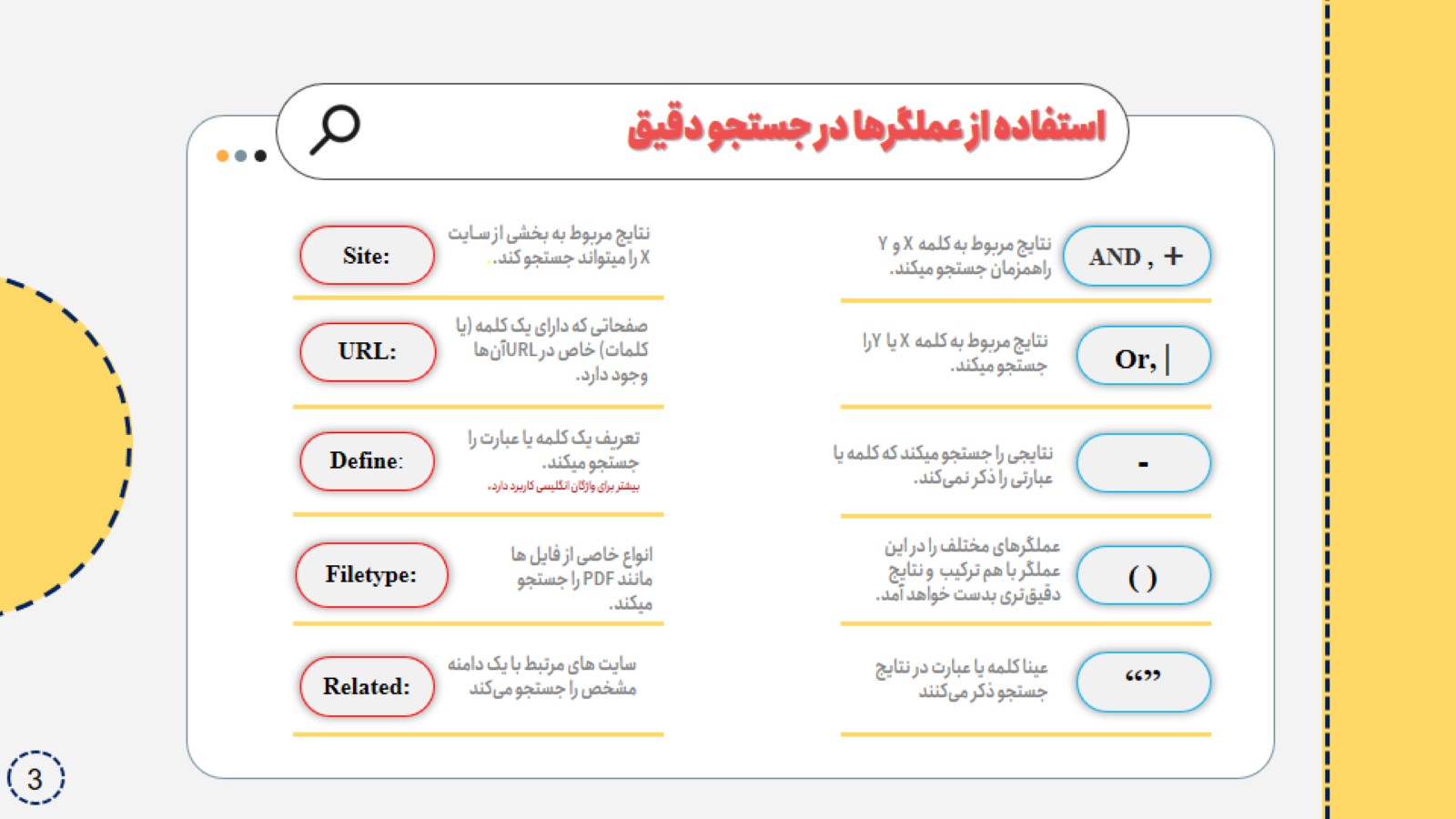 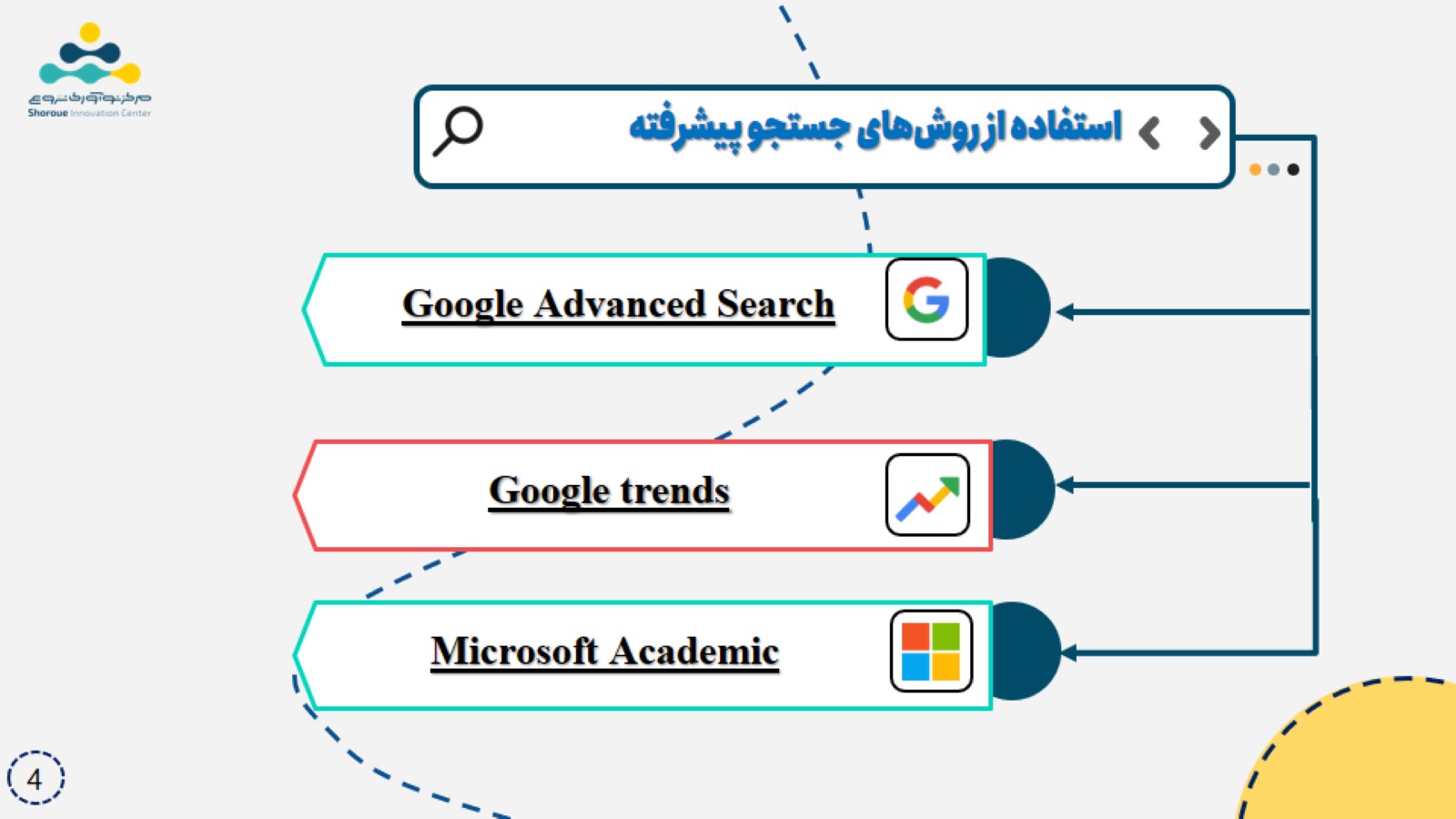 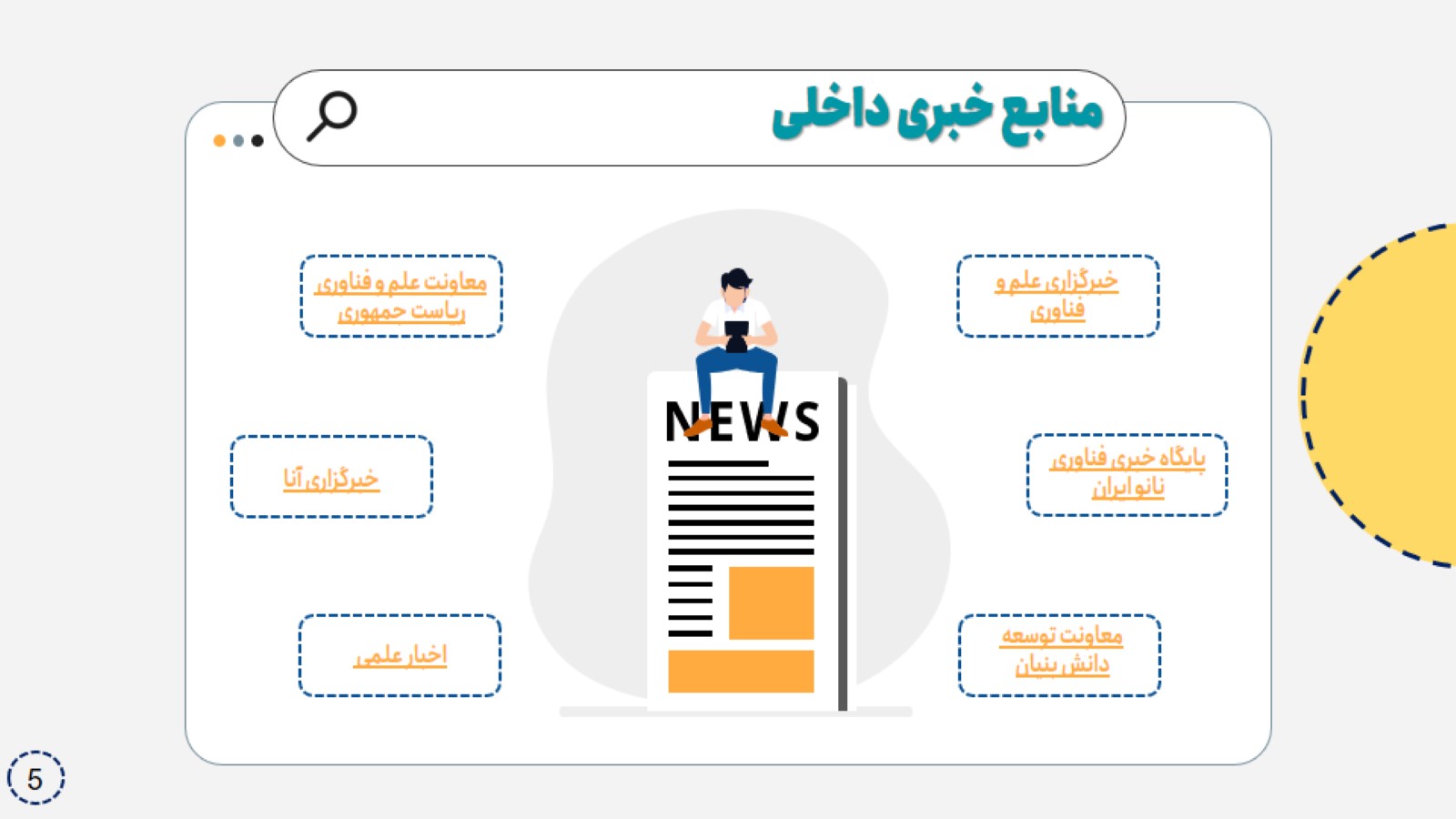 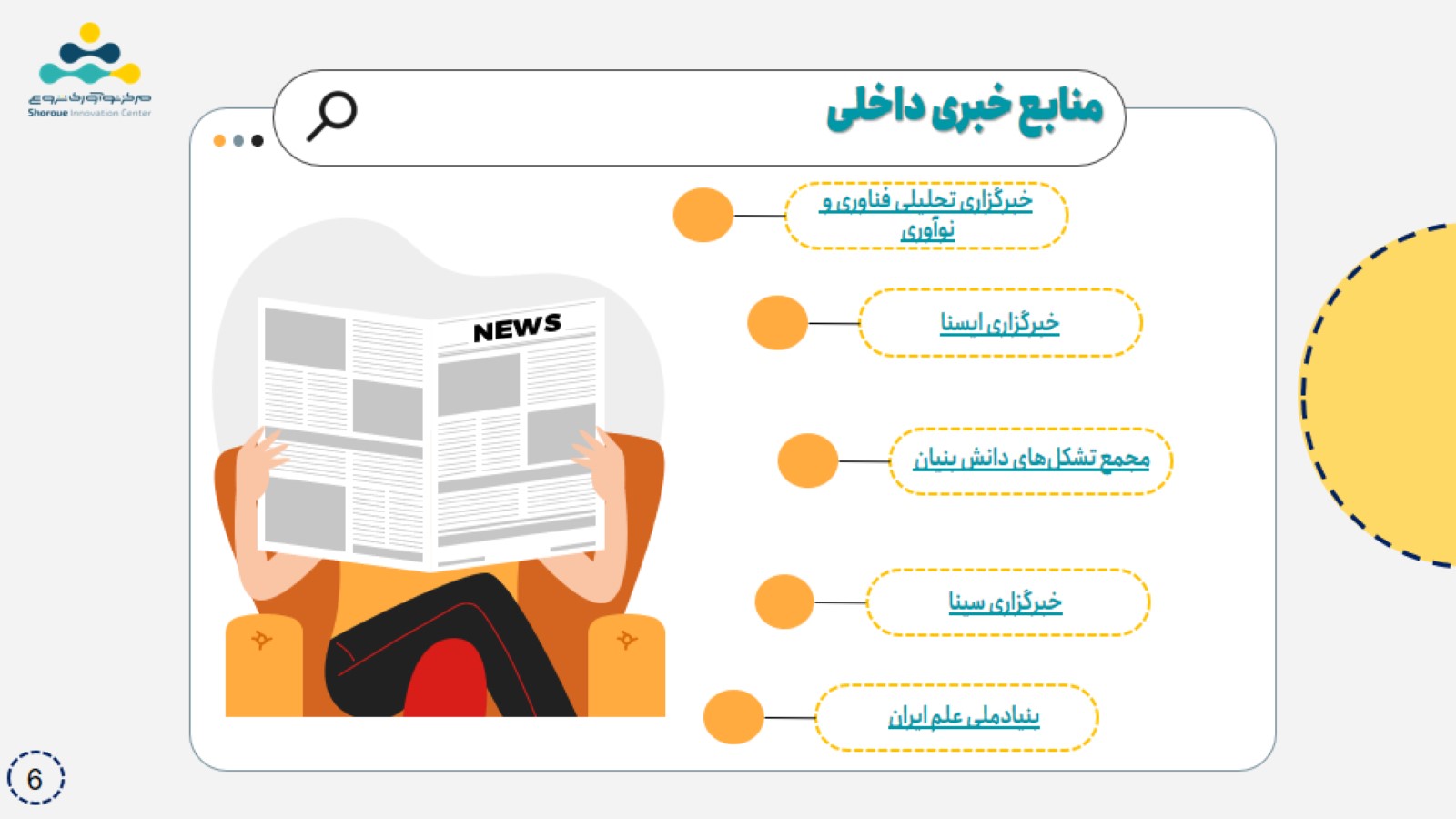 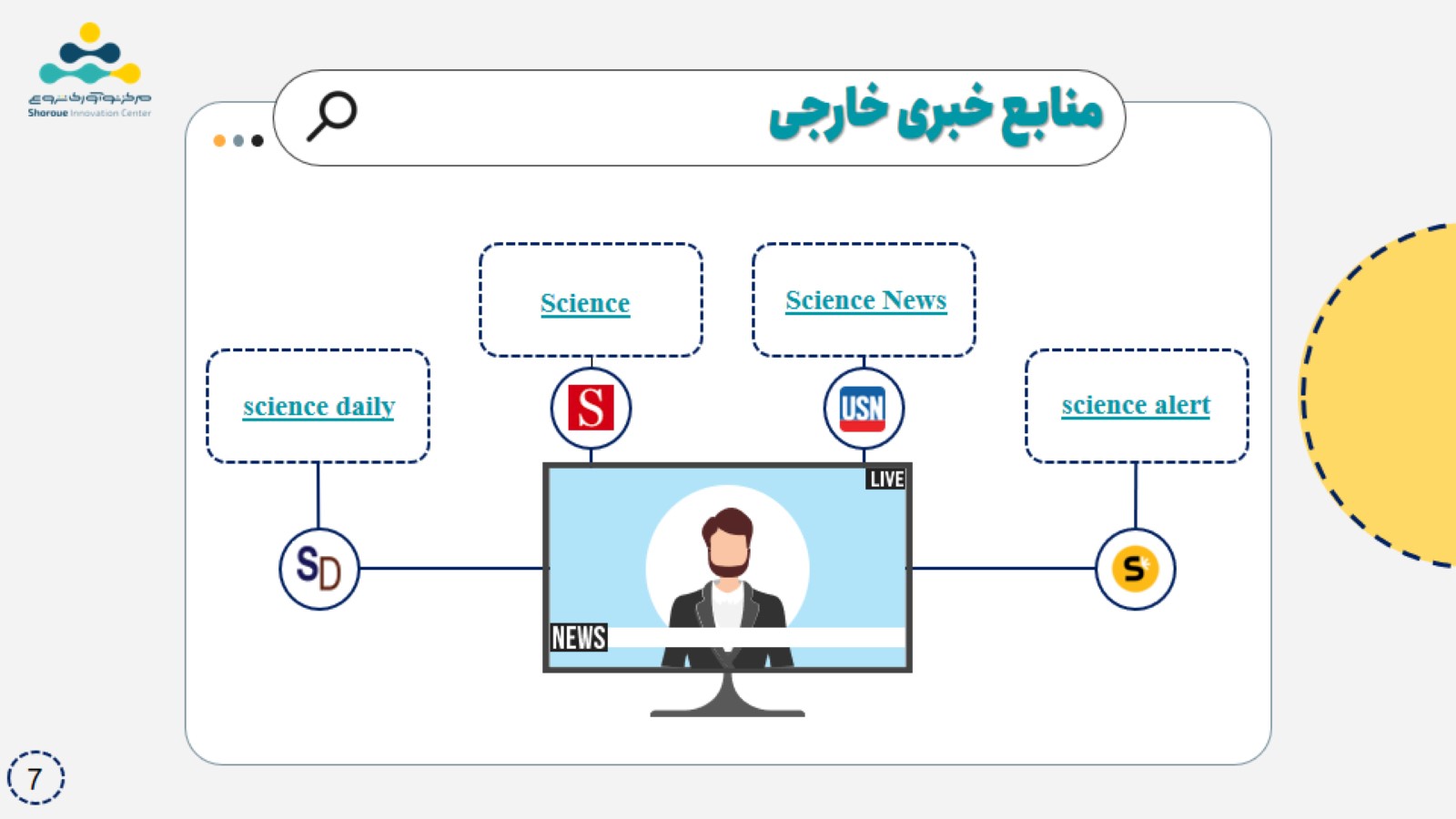 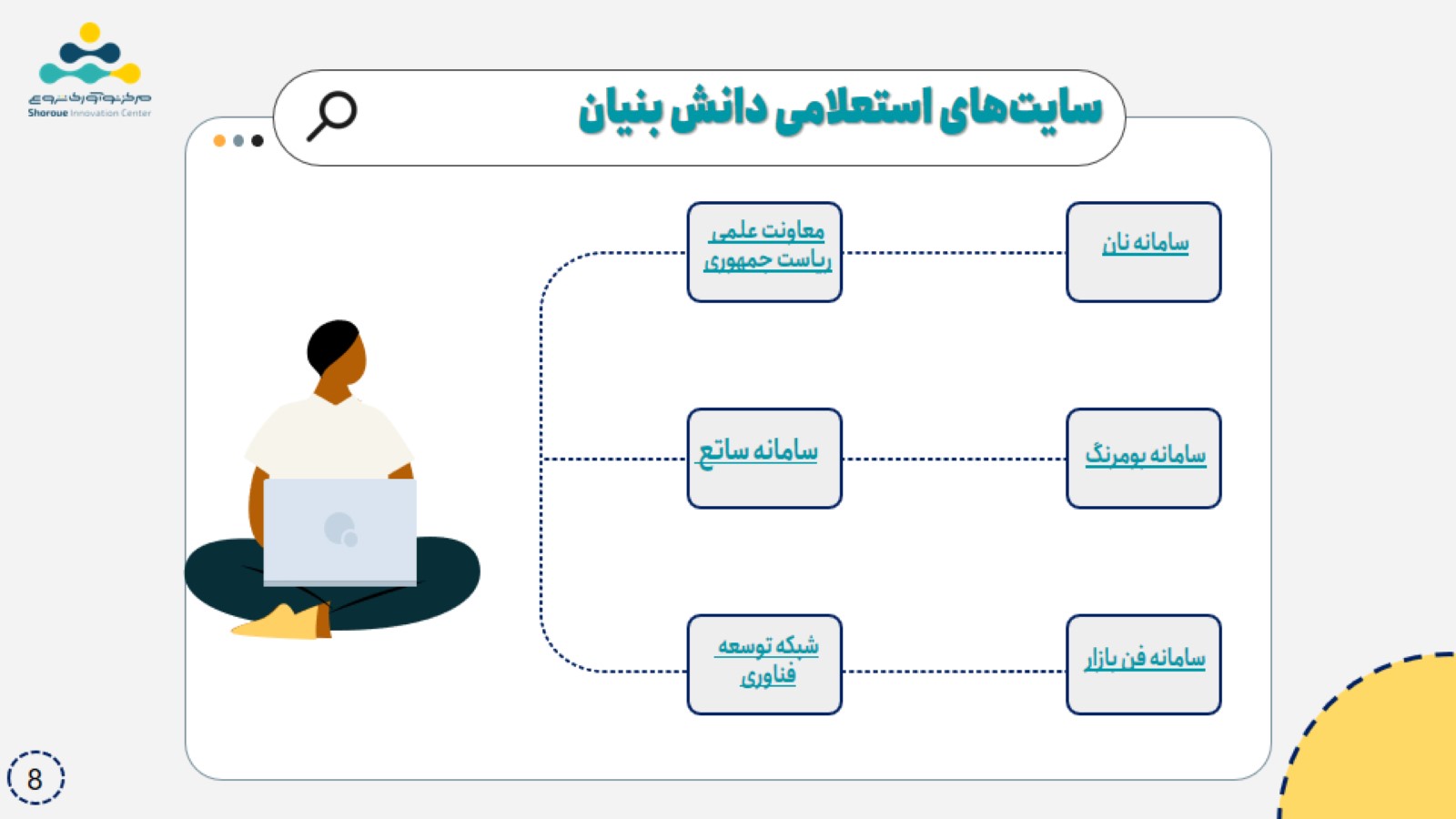 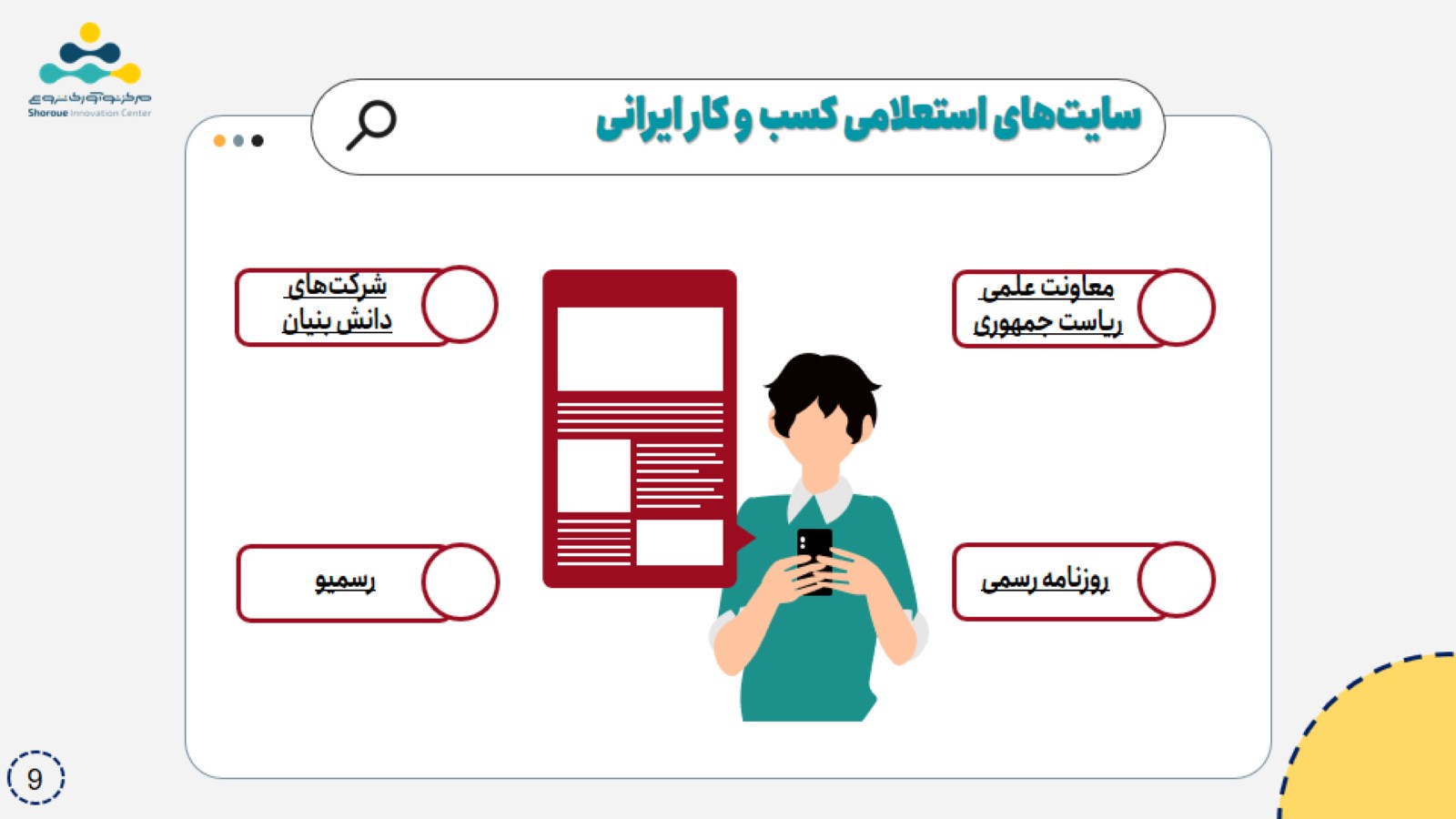 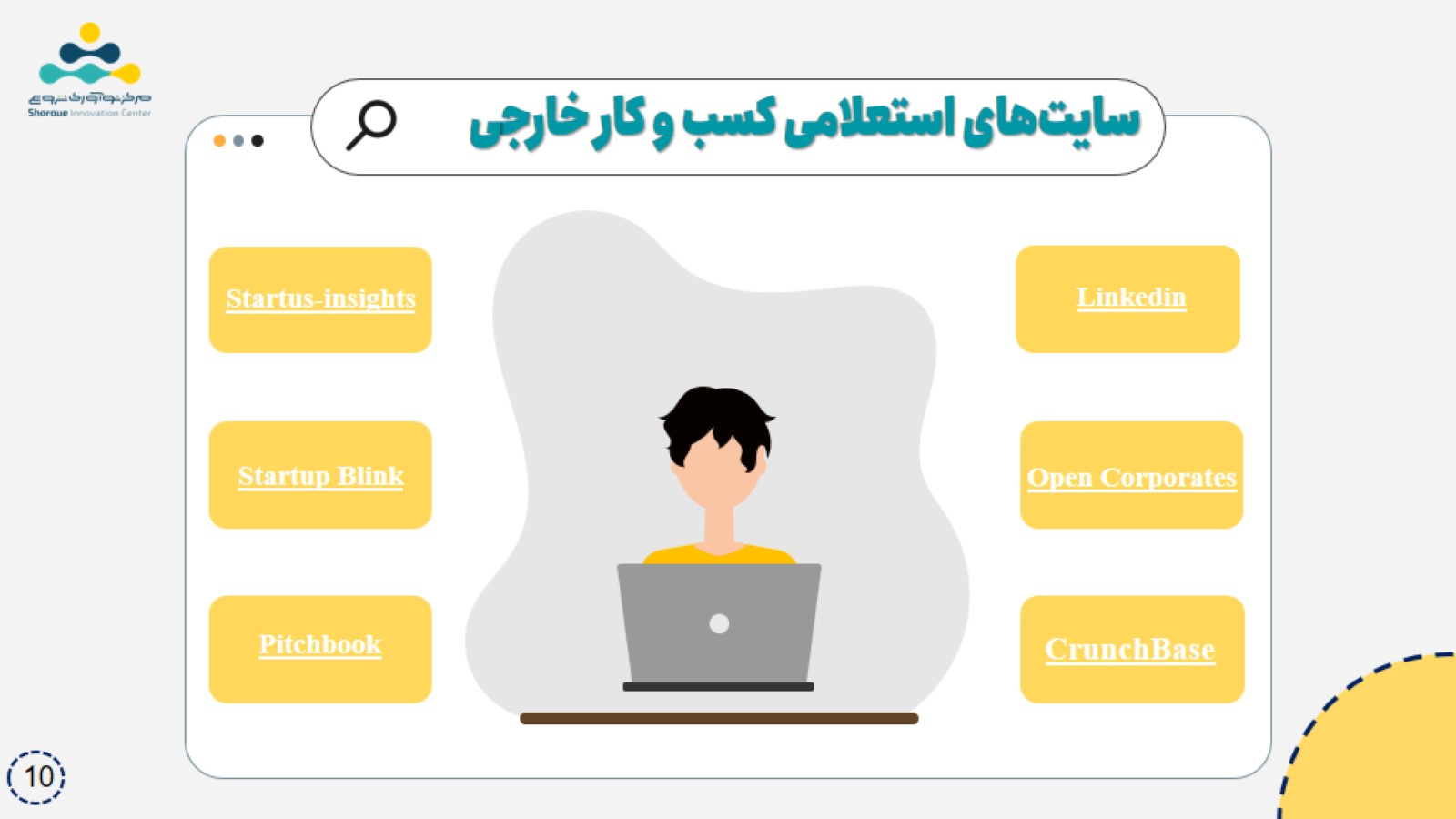 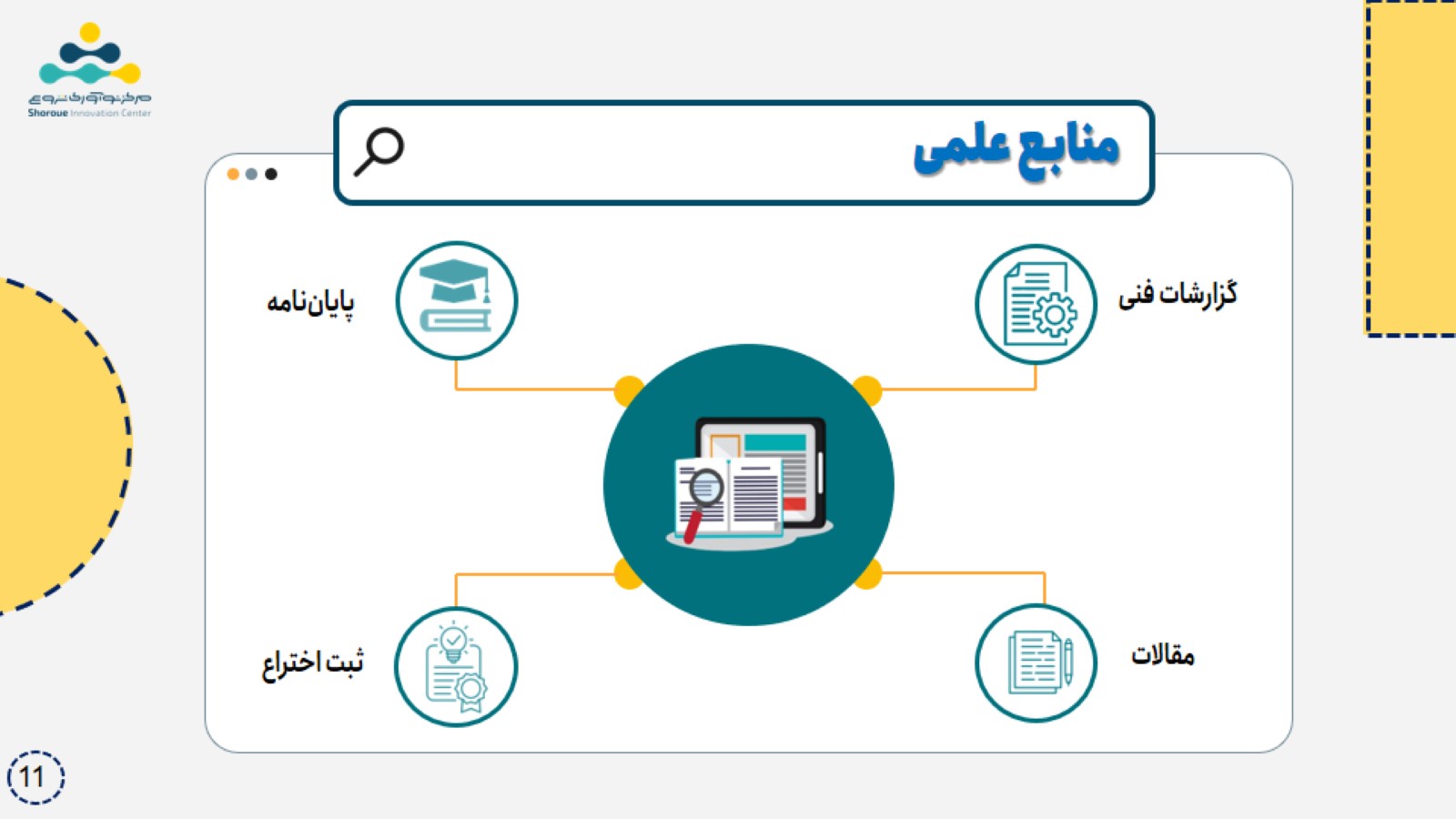 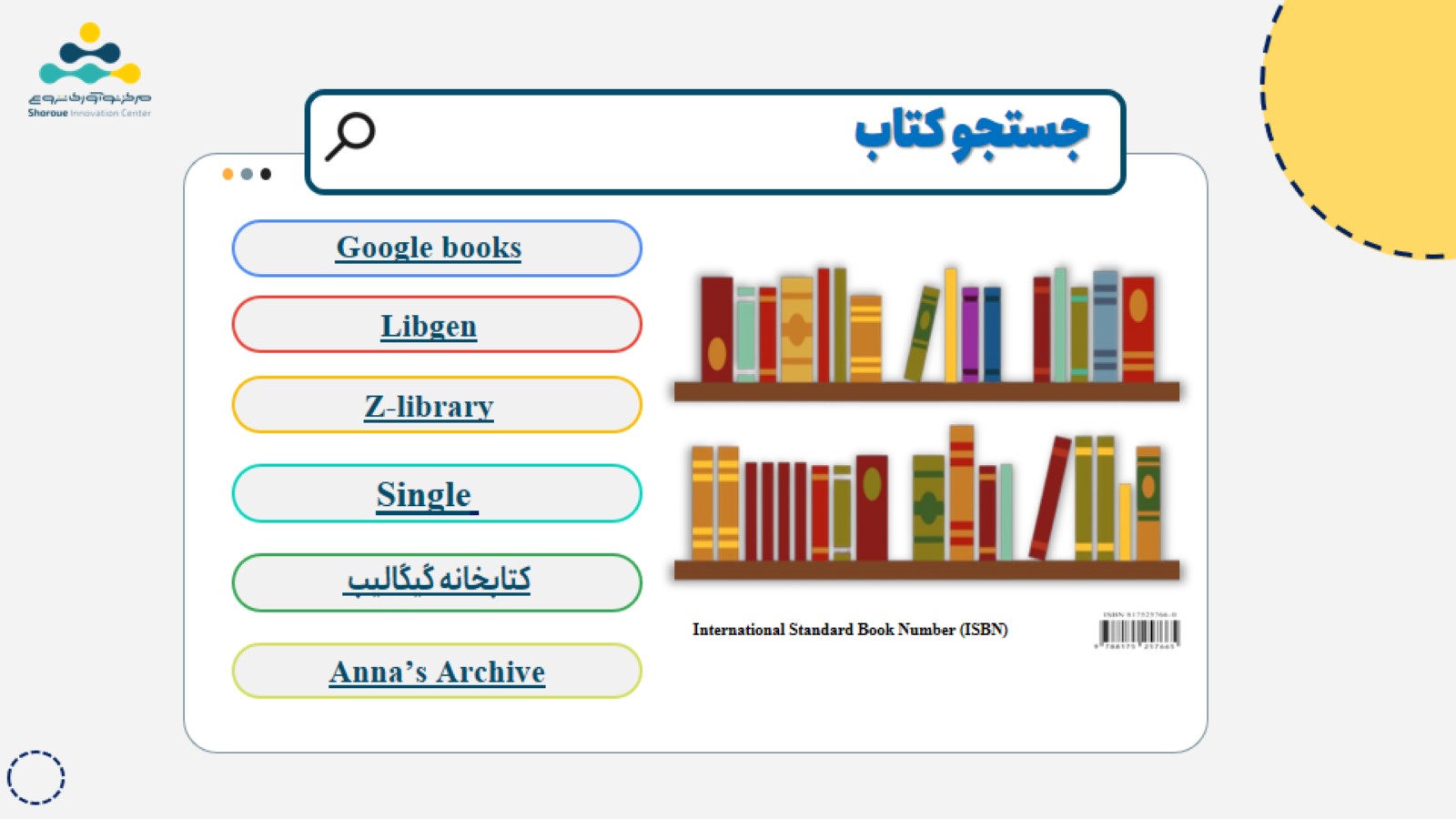 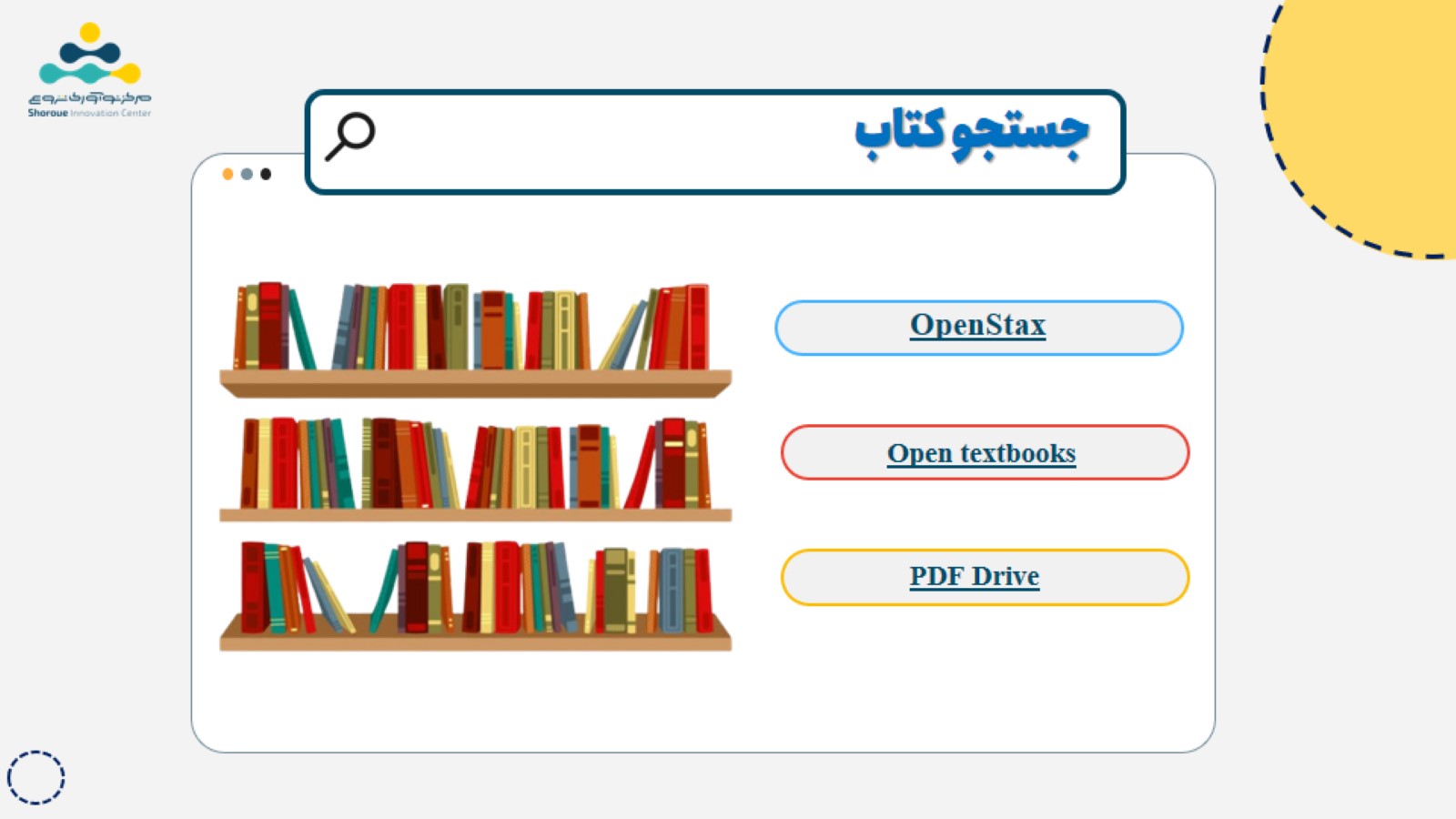 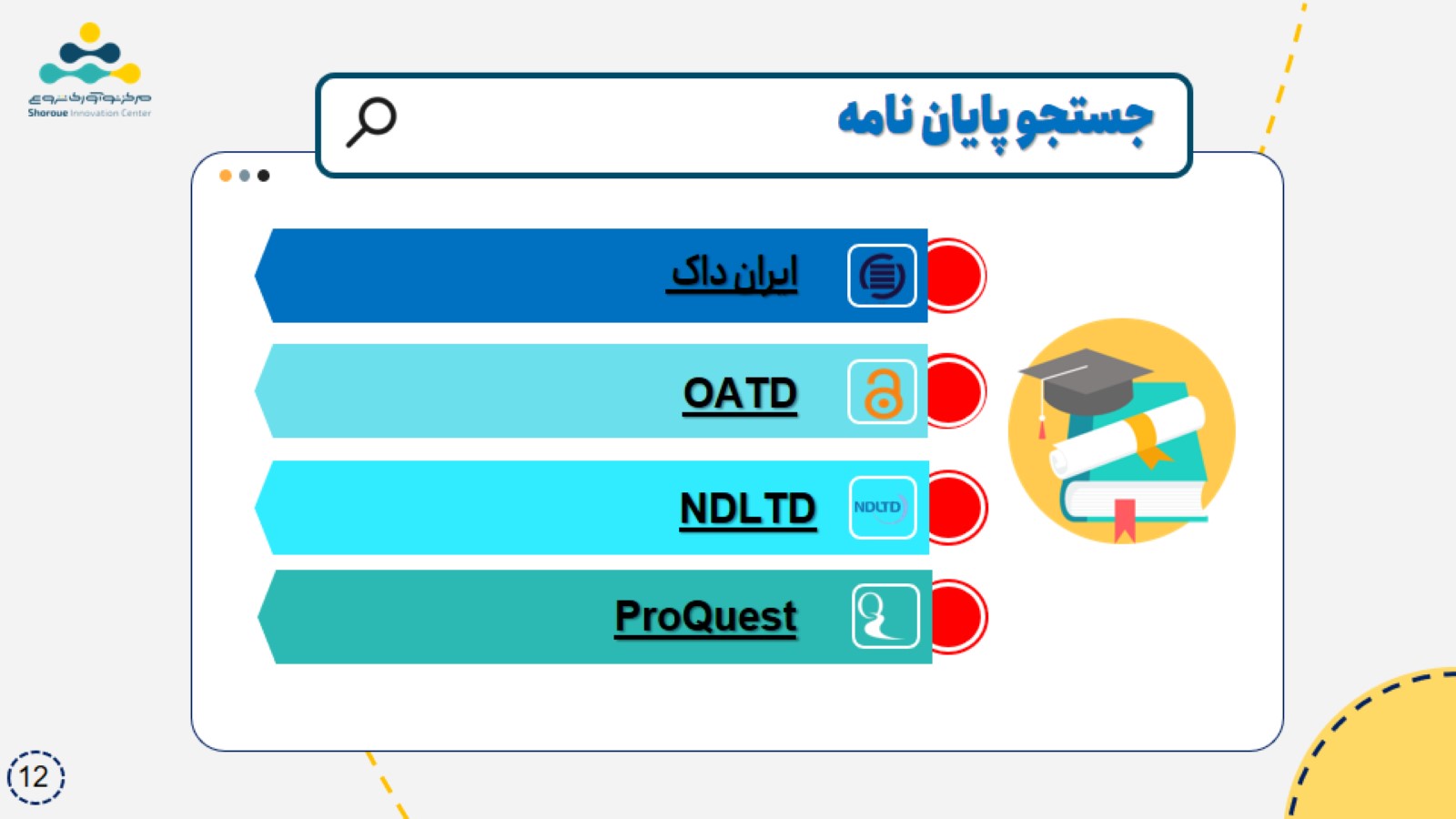 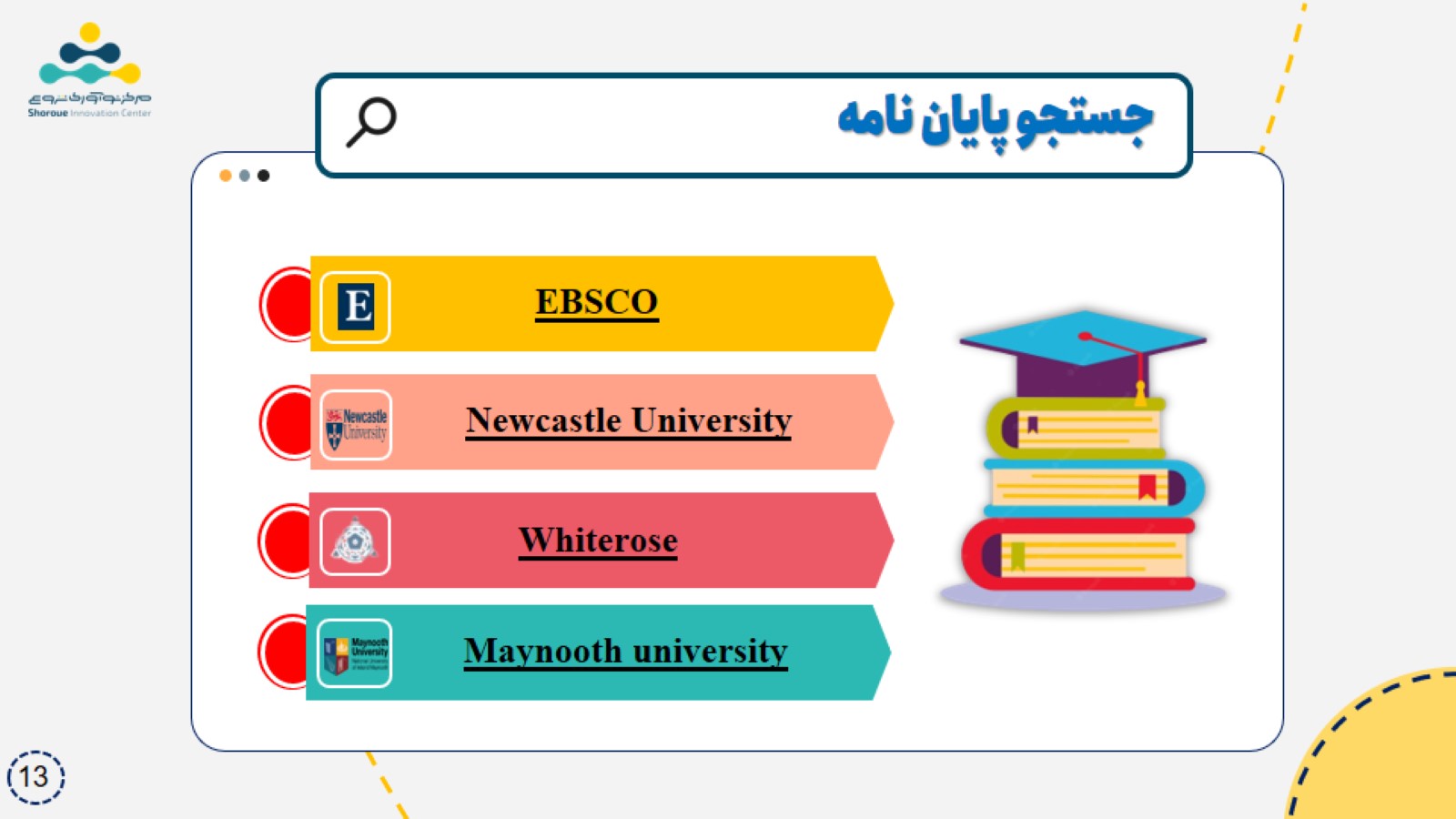 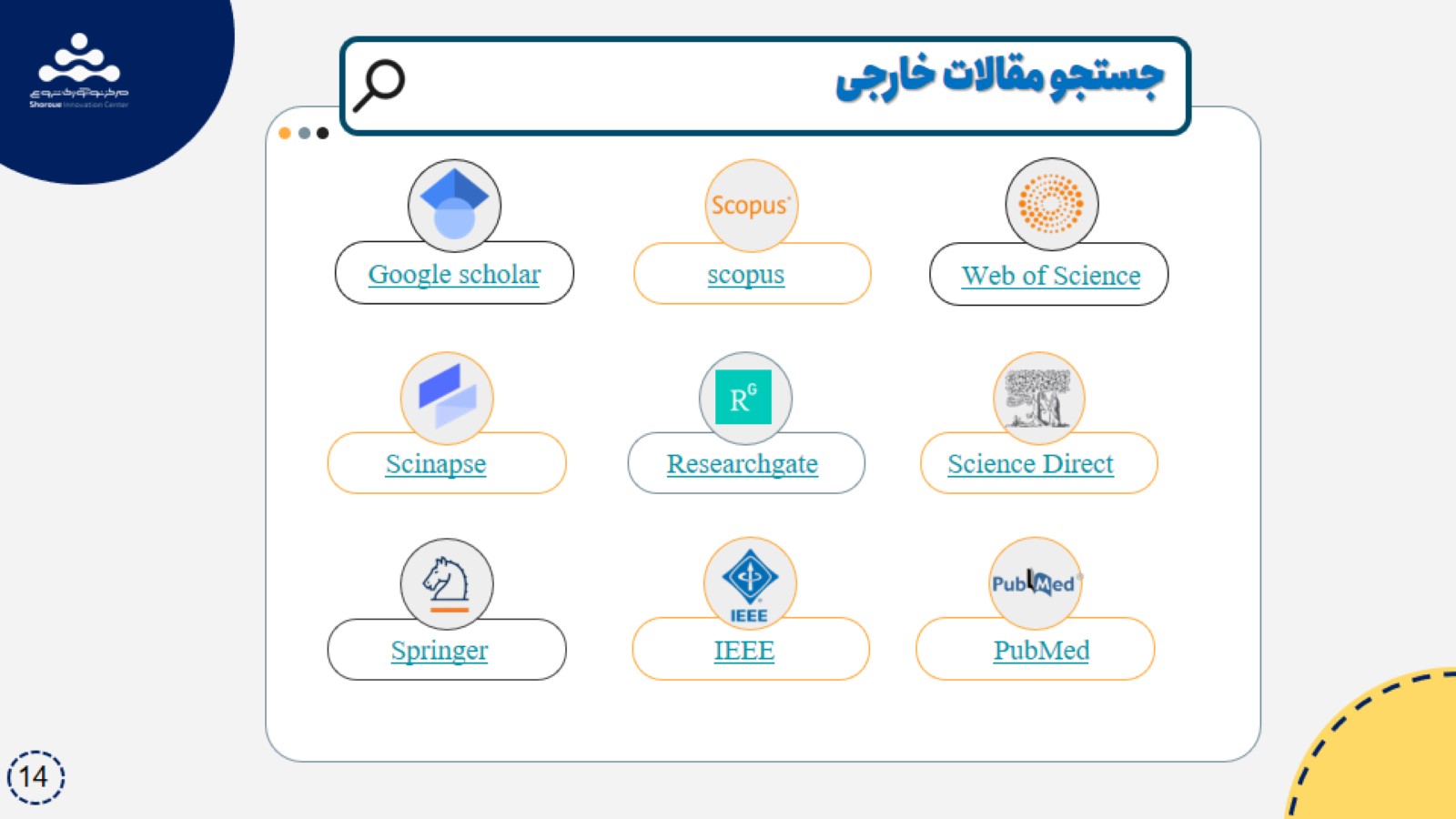 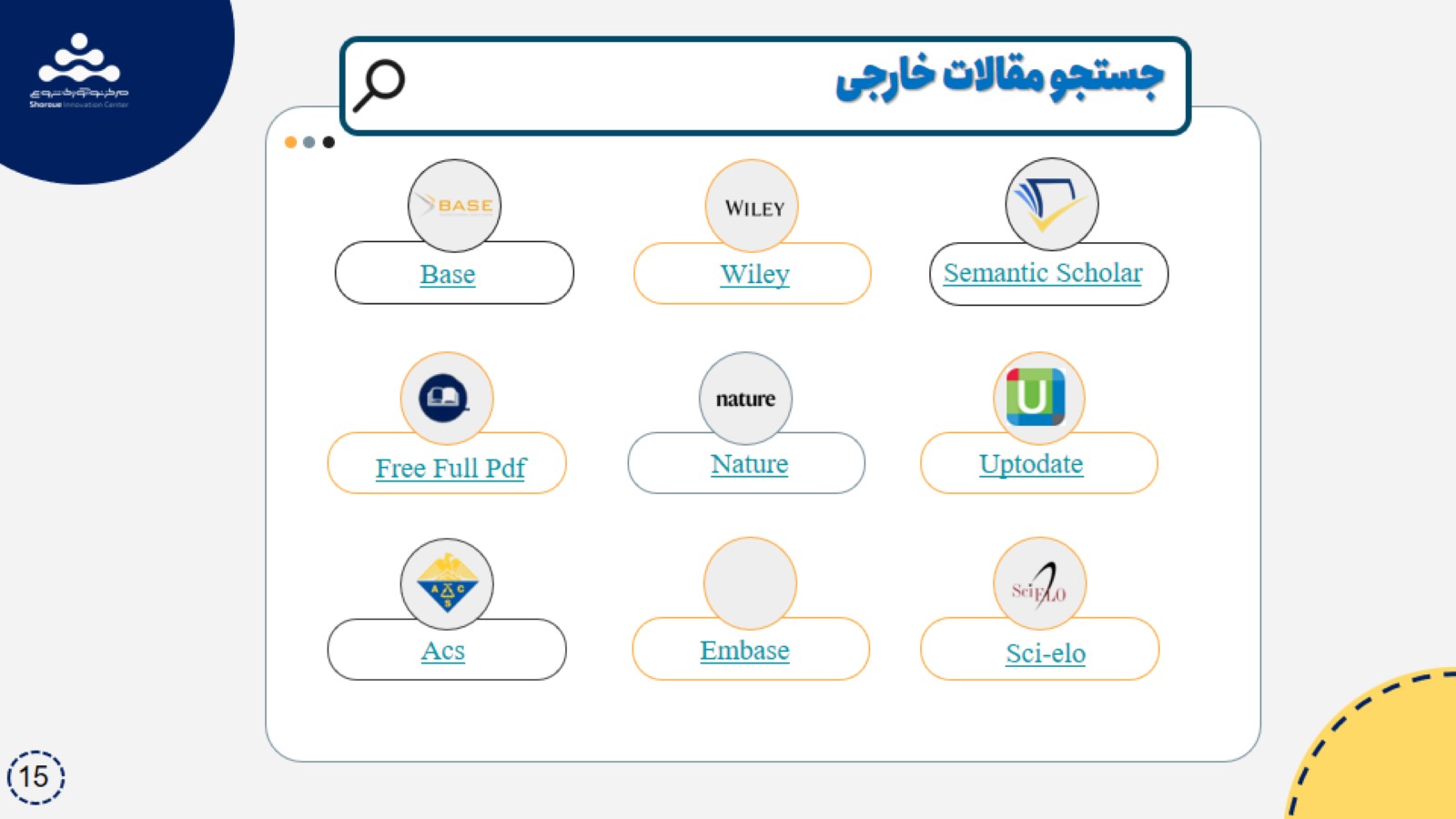 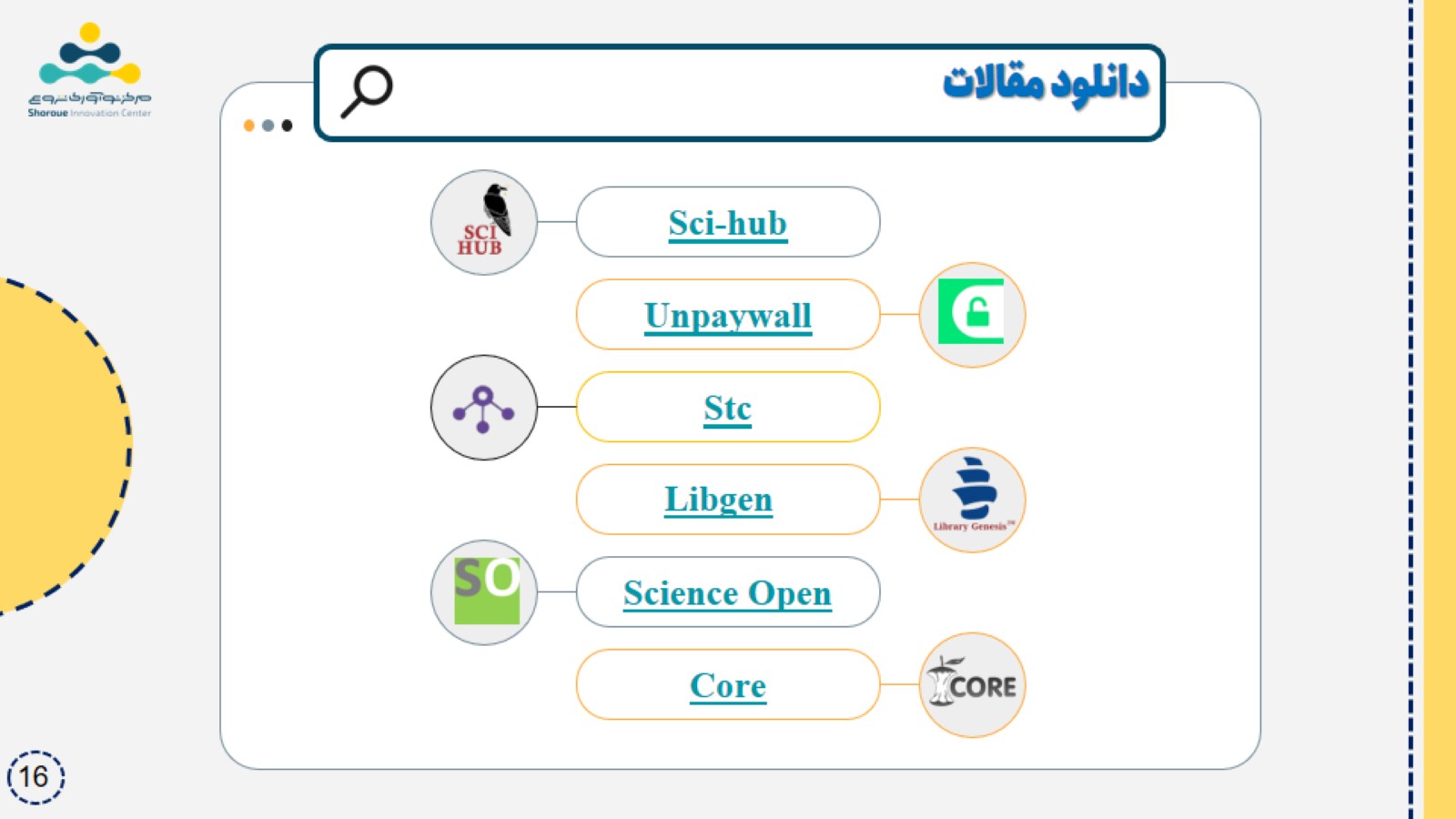 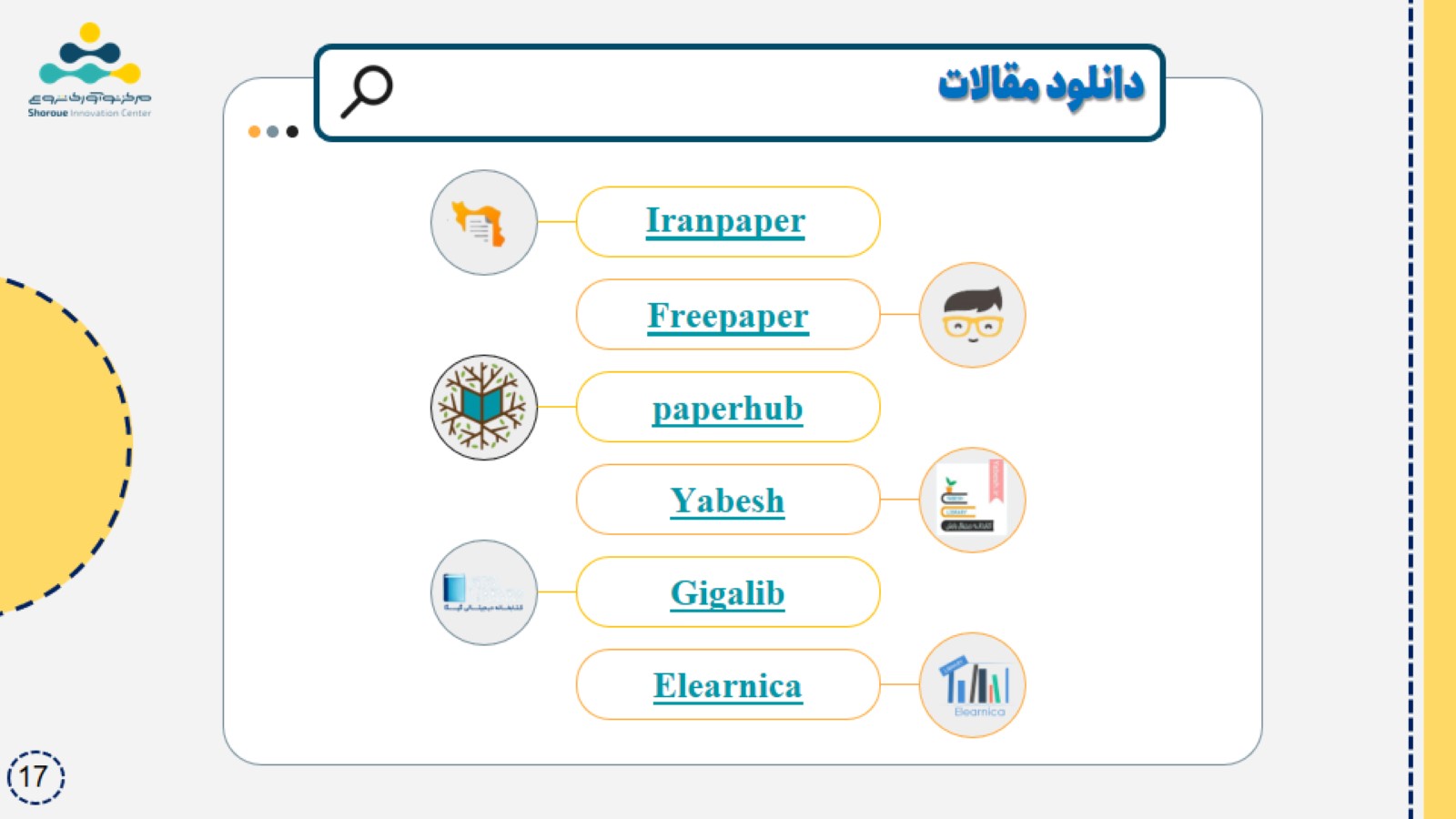 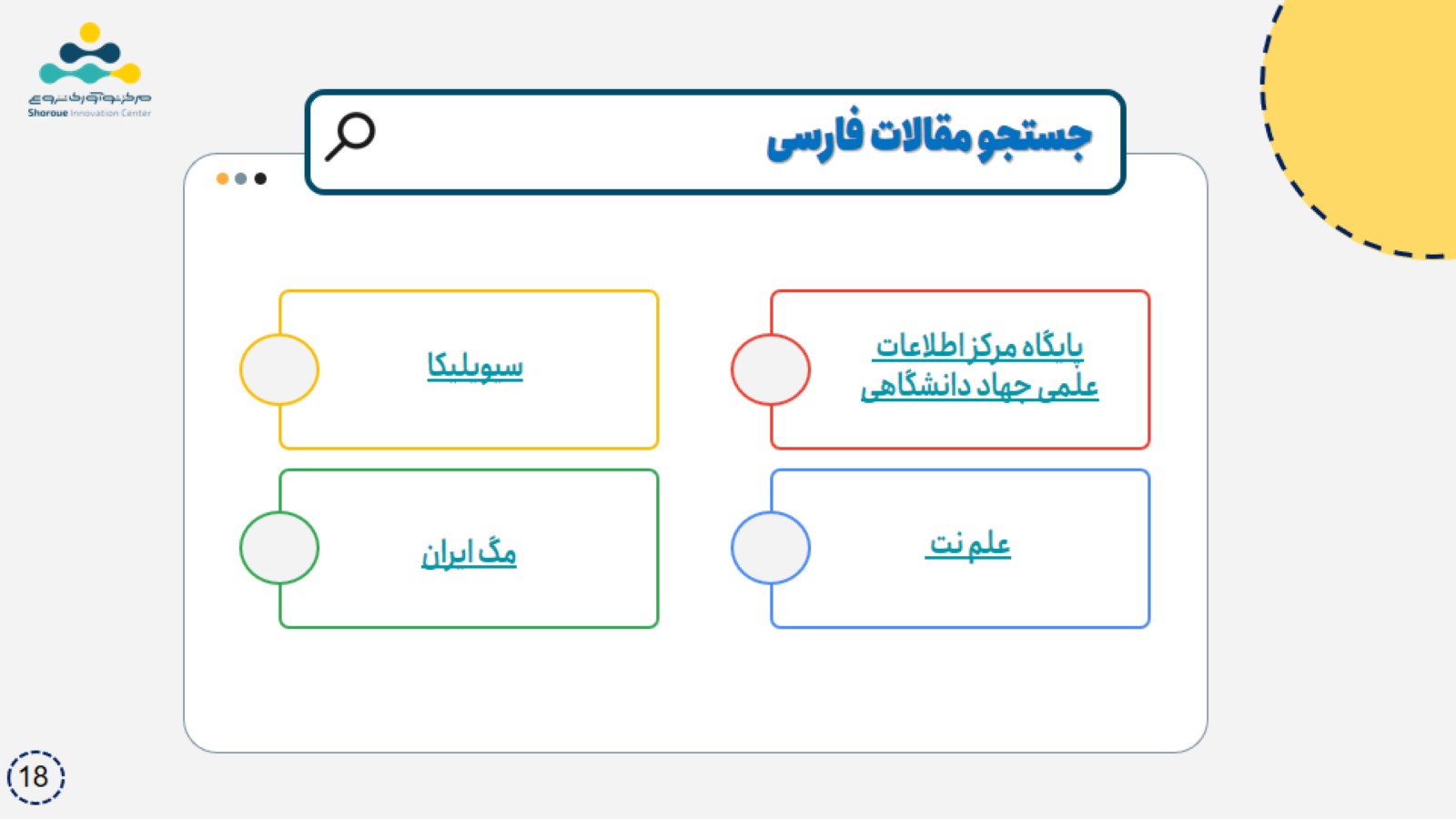 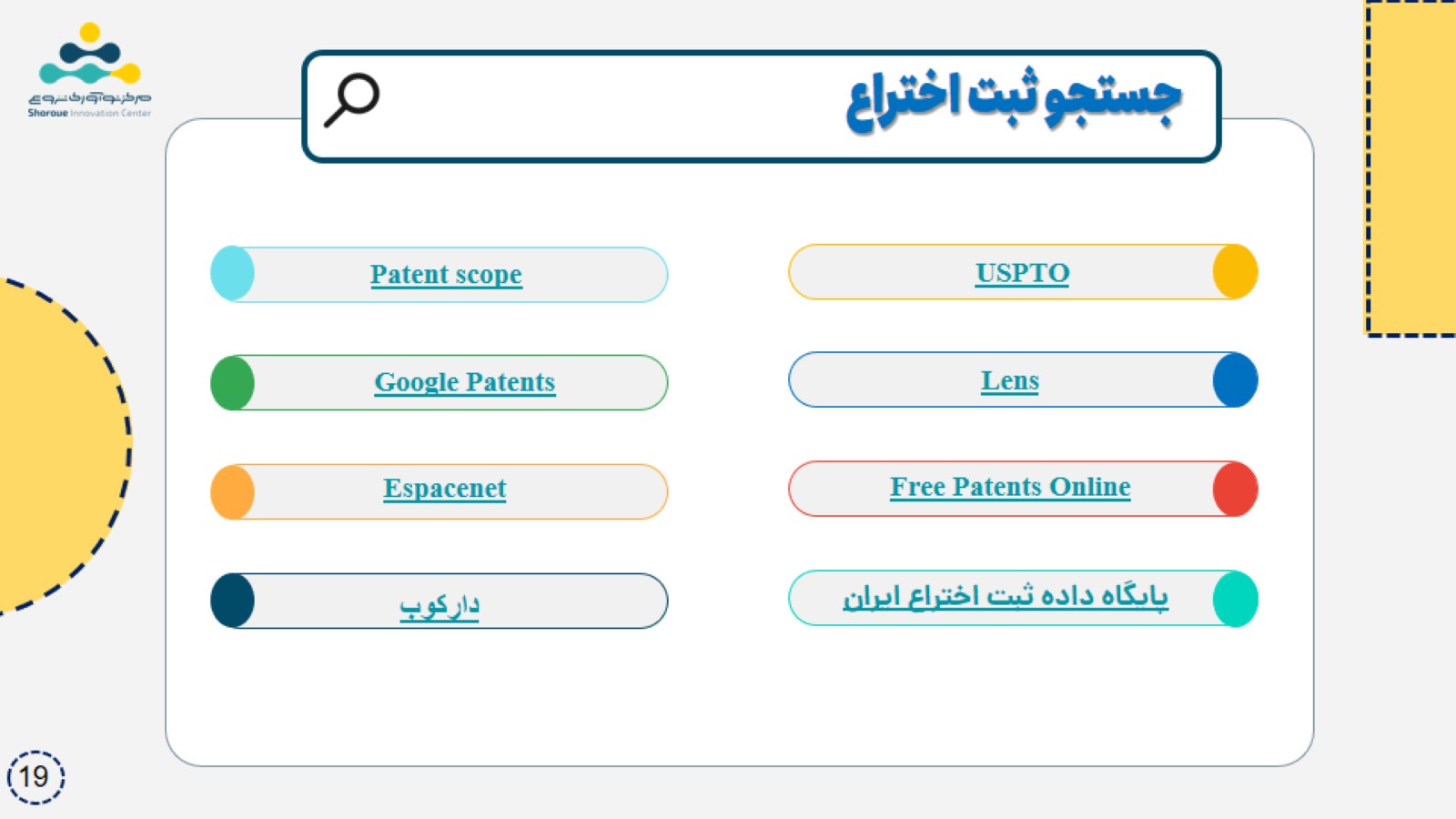 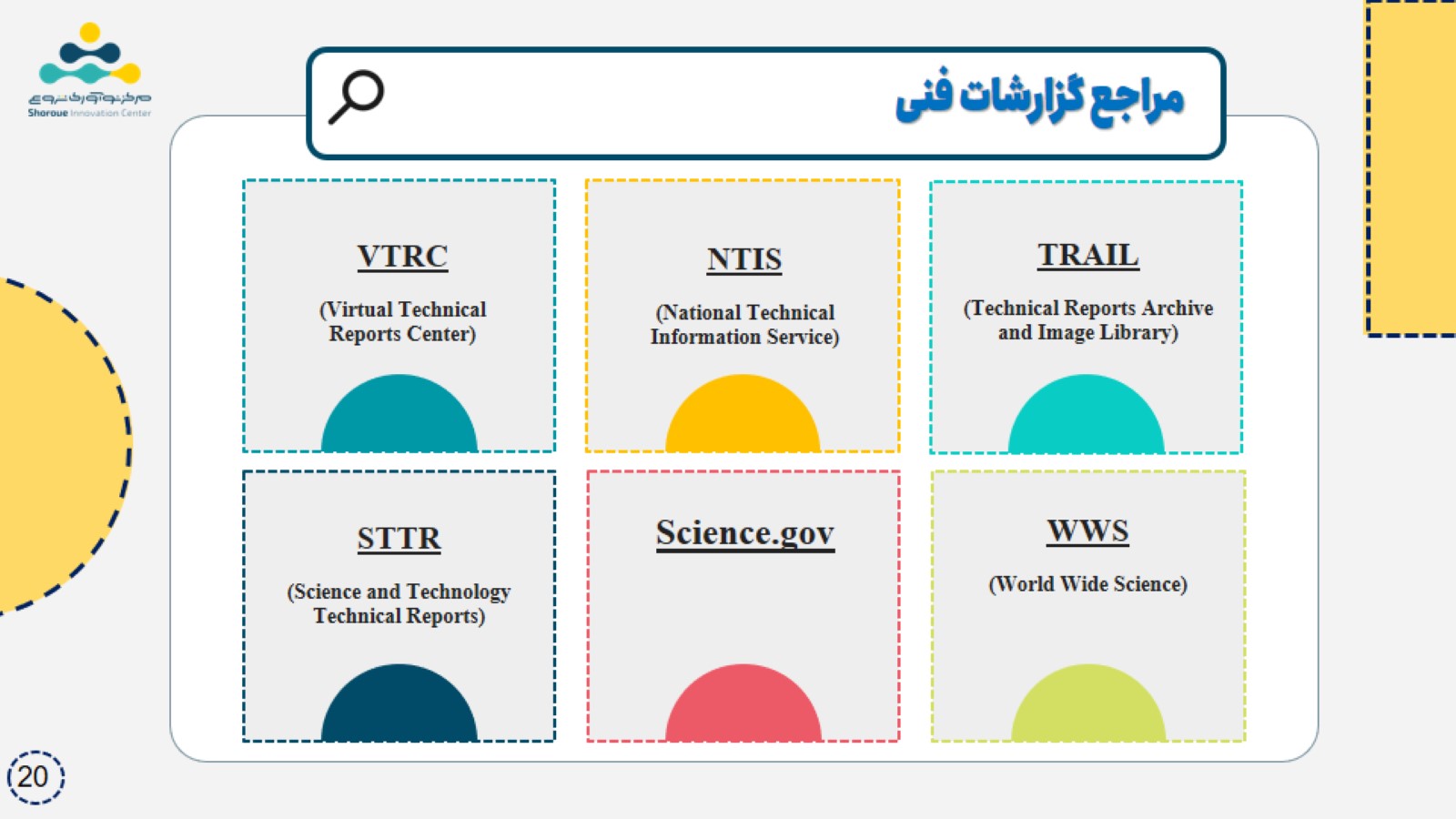 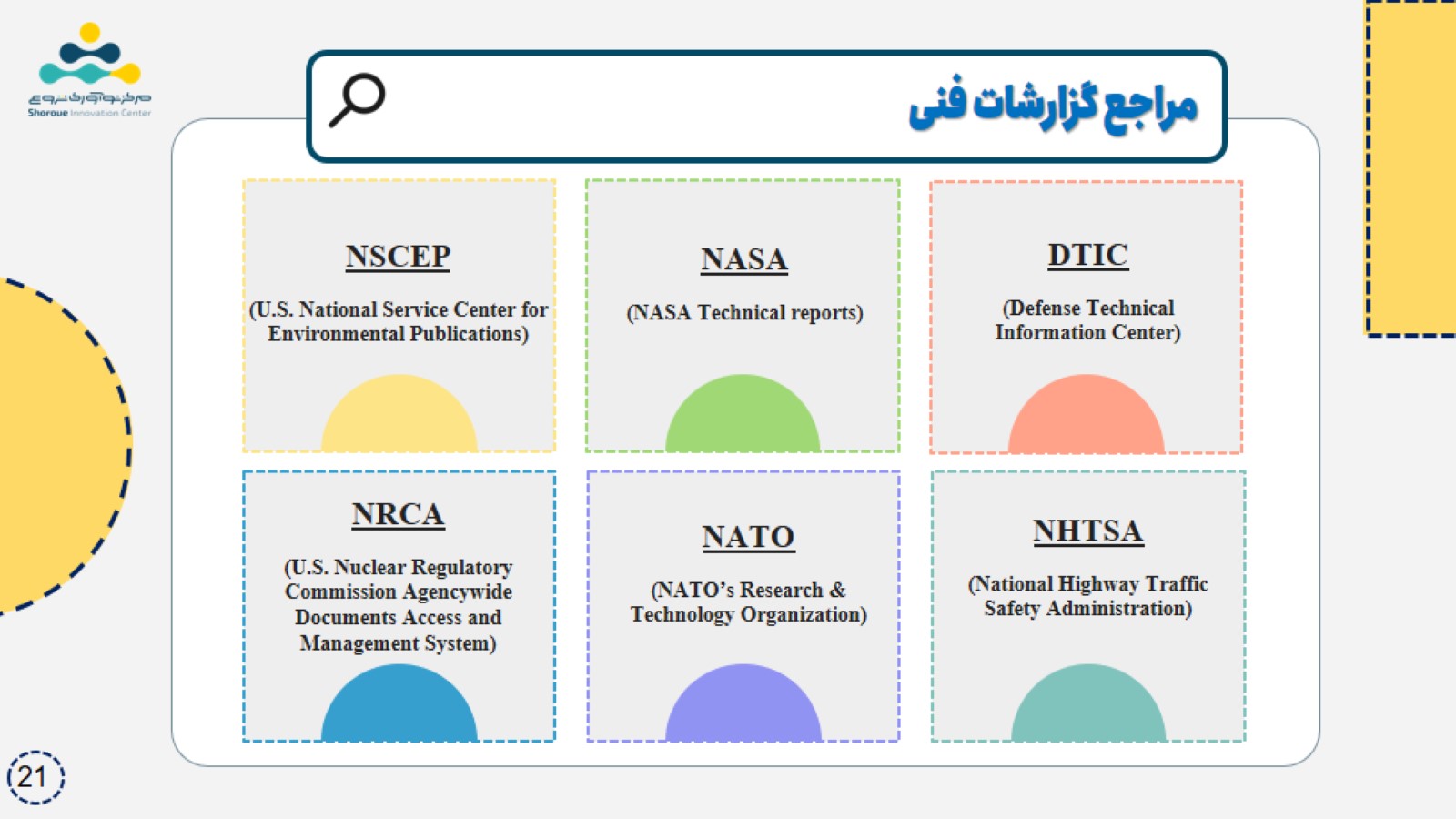 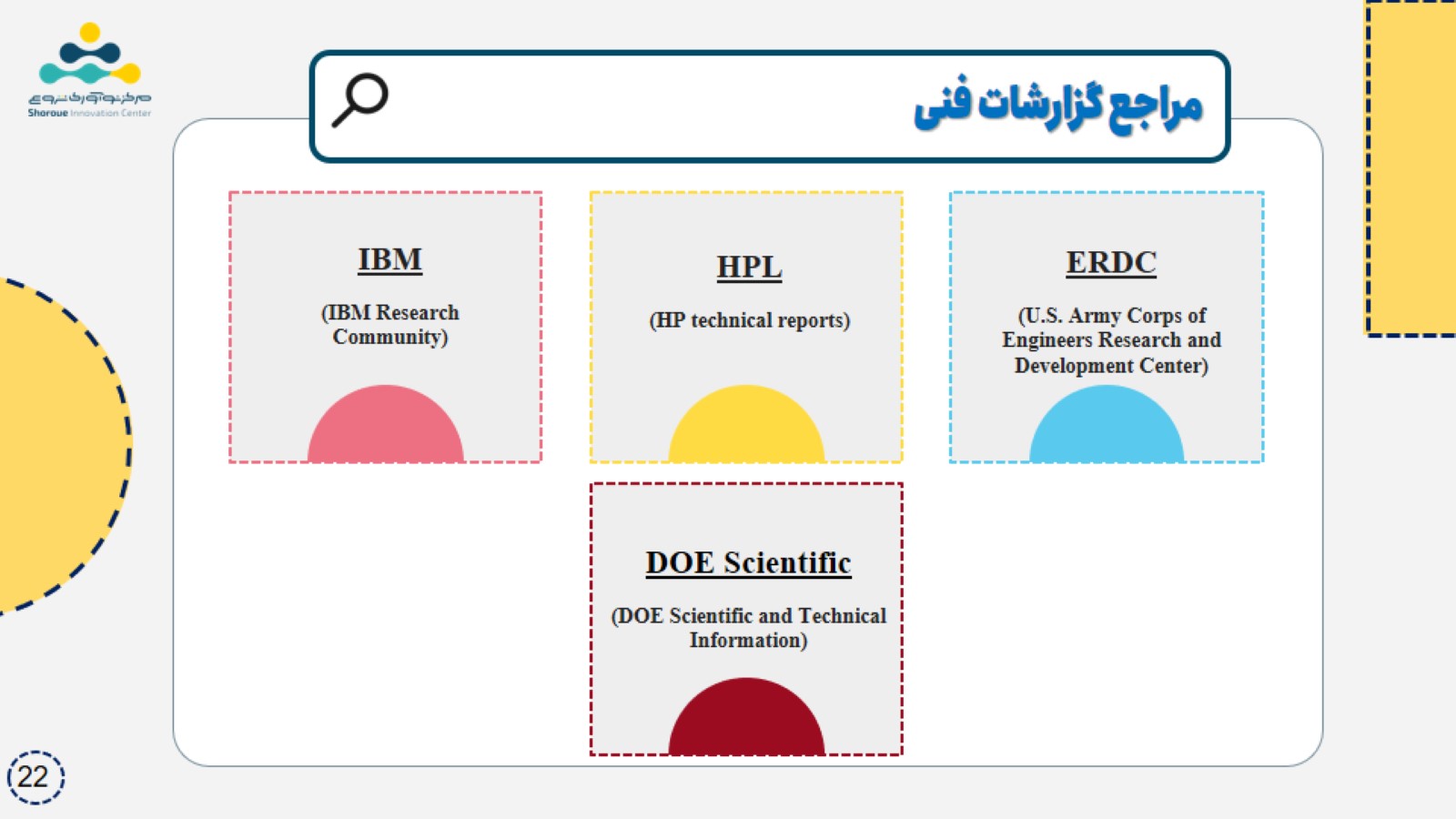 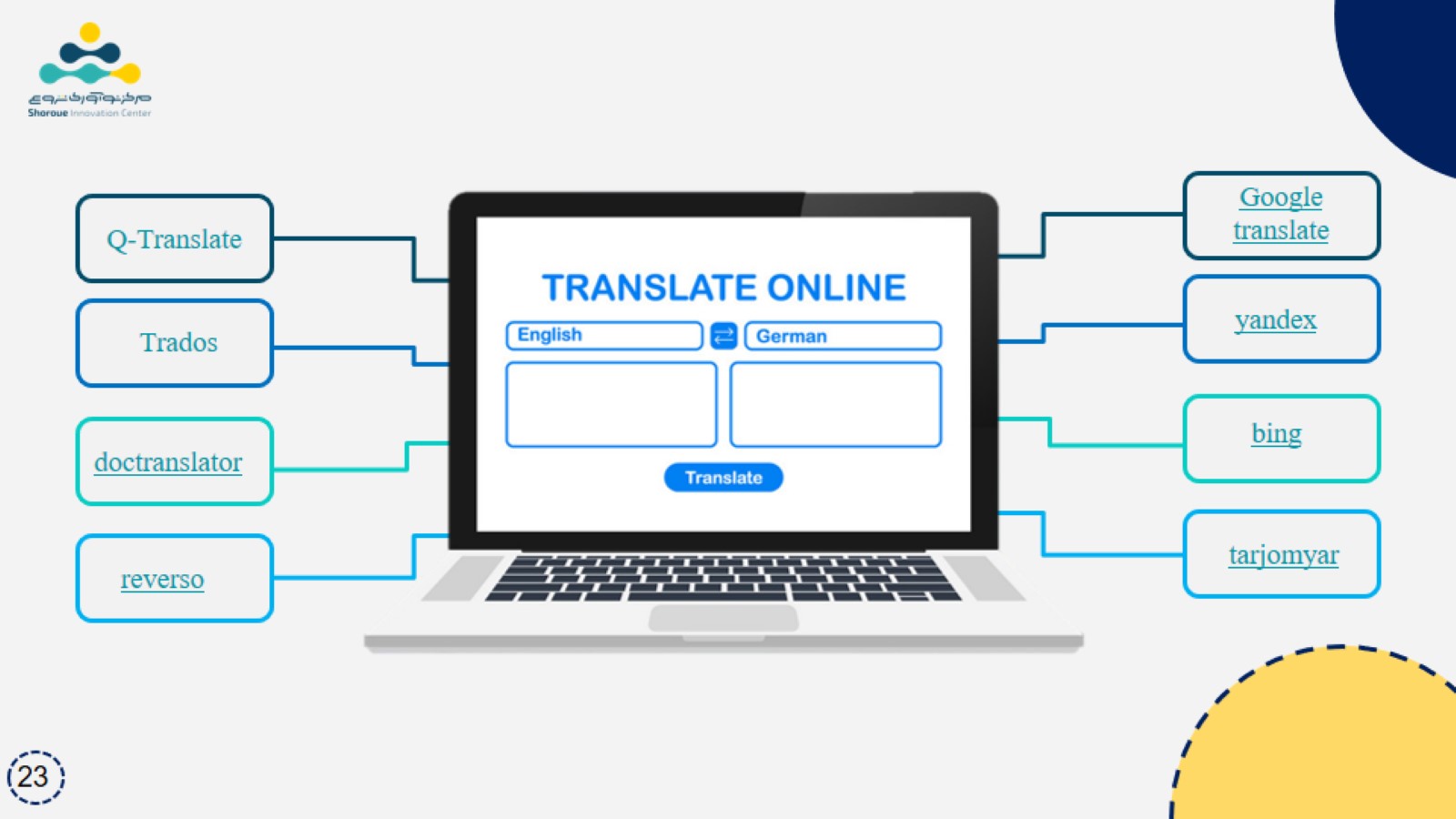 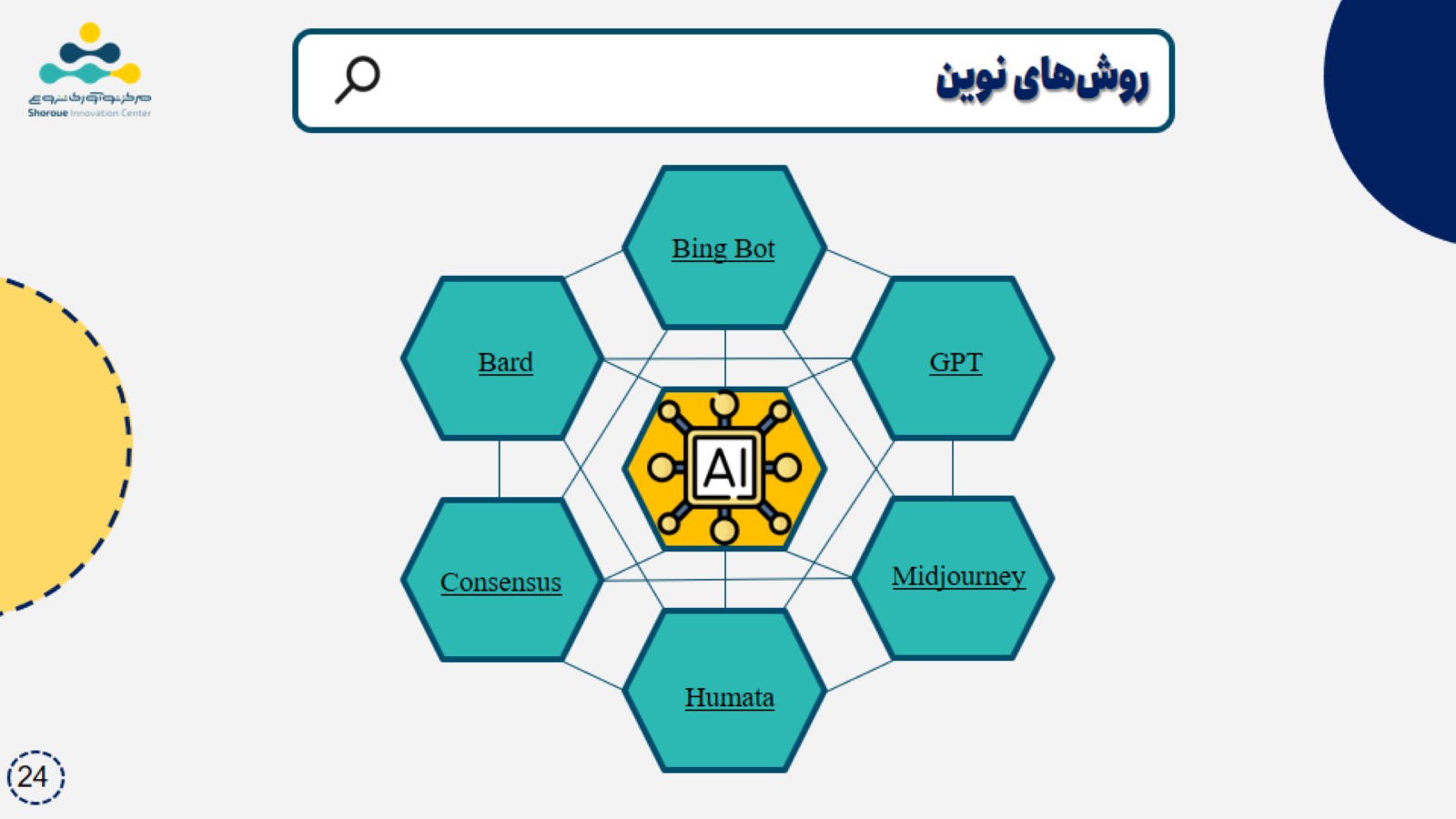 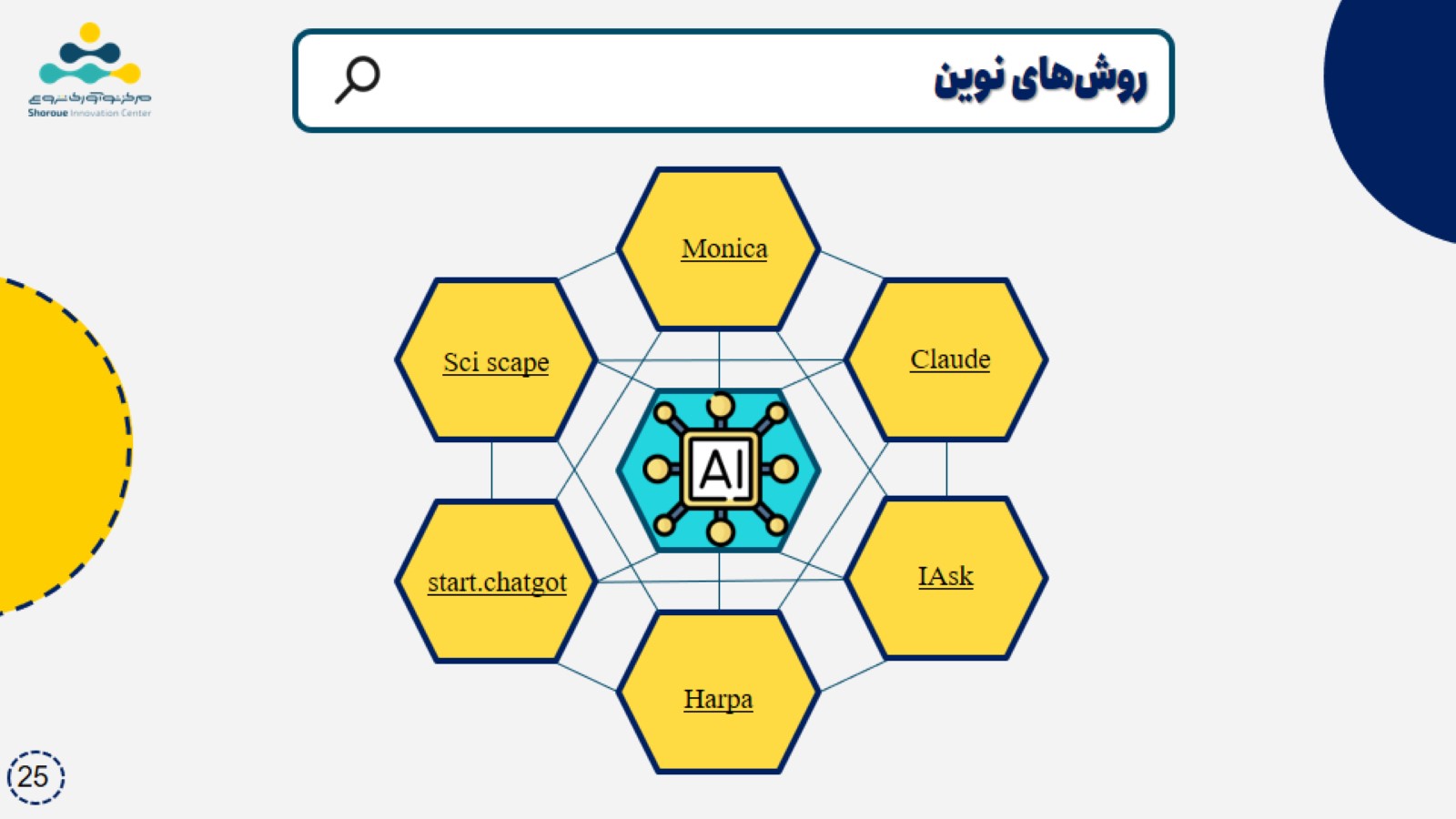 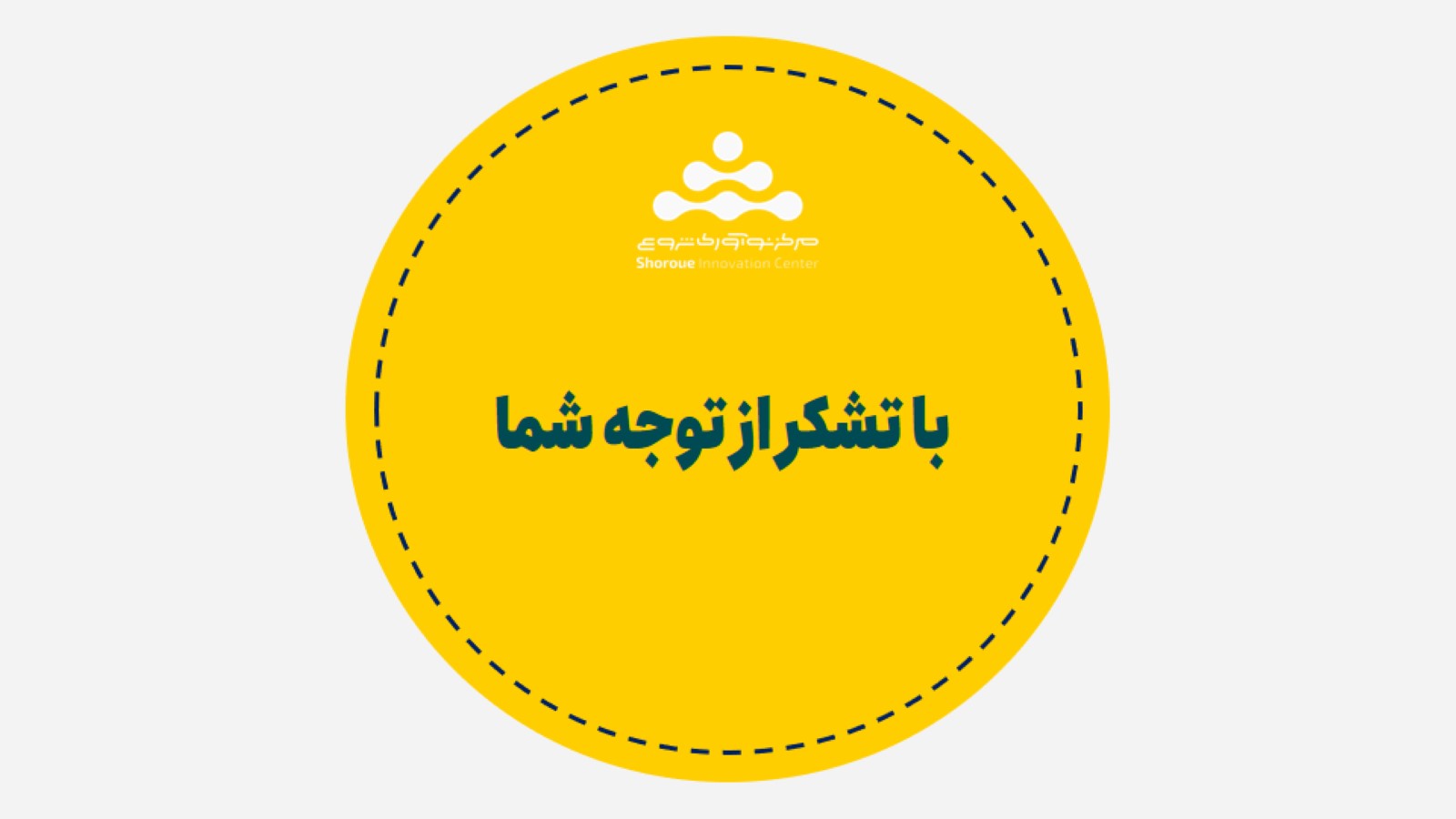